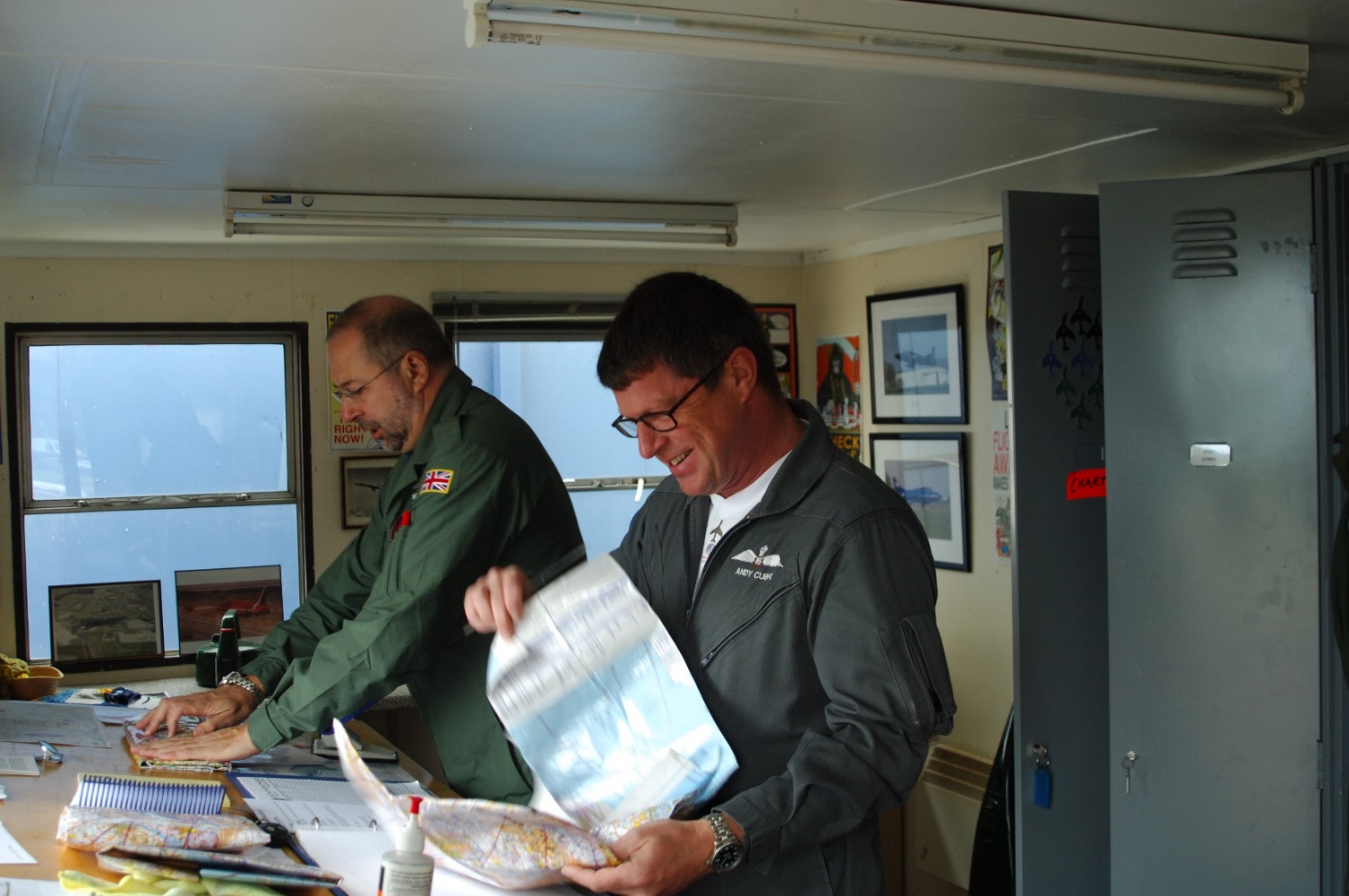 Flight Planning
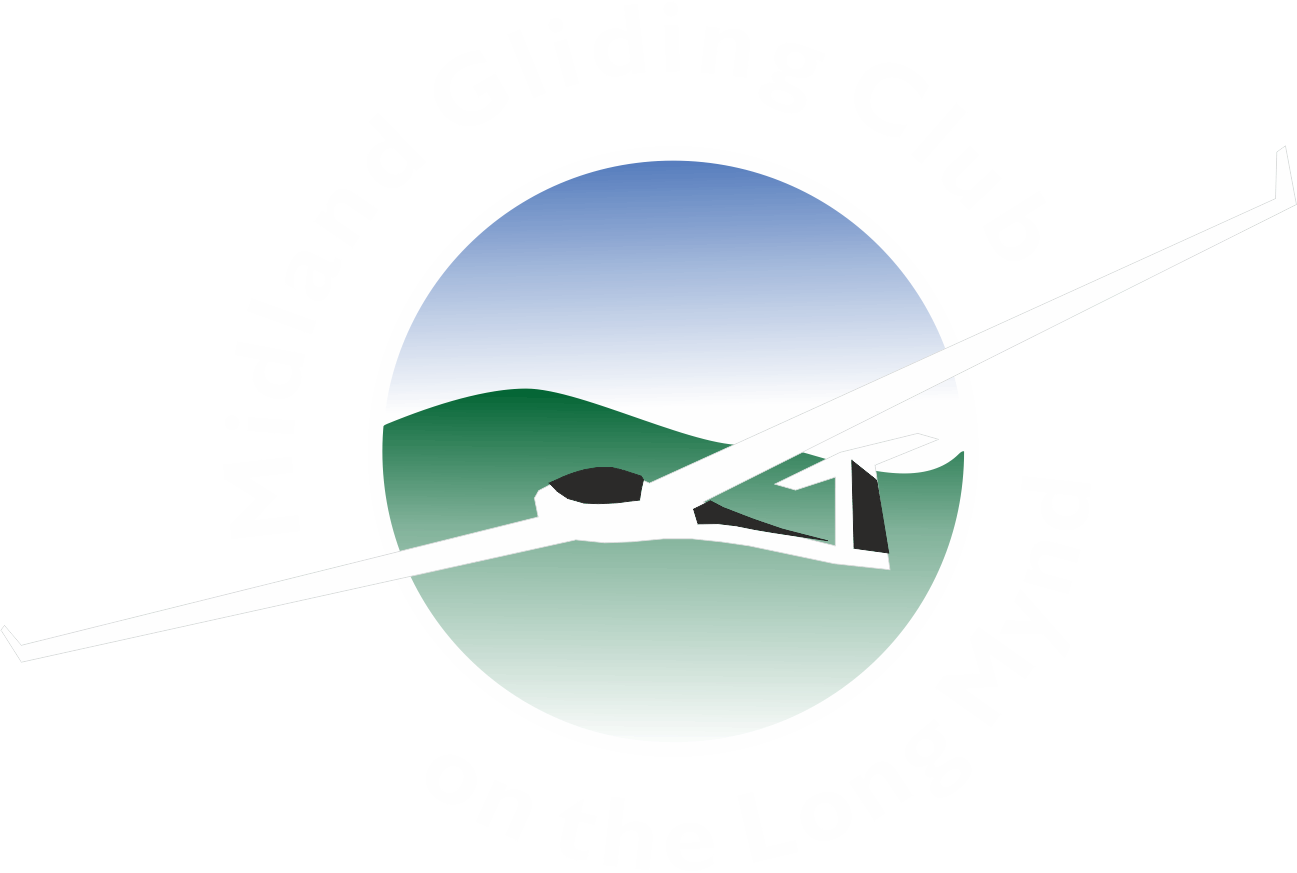 Steve Male	30th April 2020
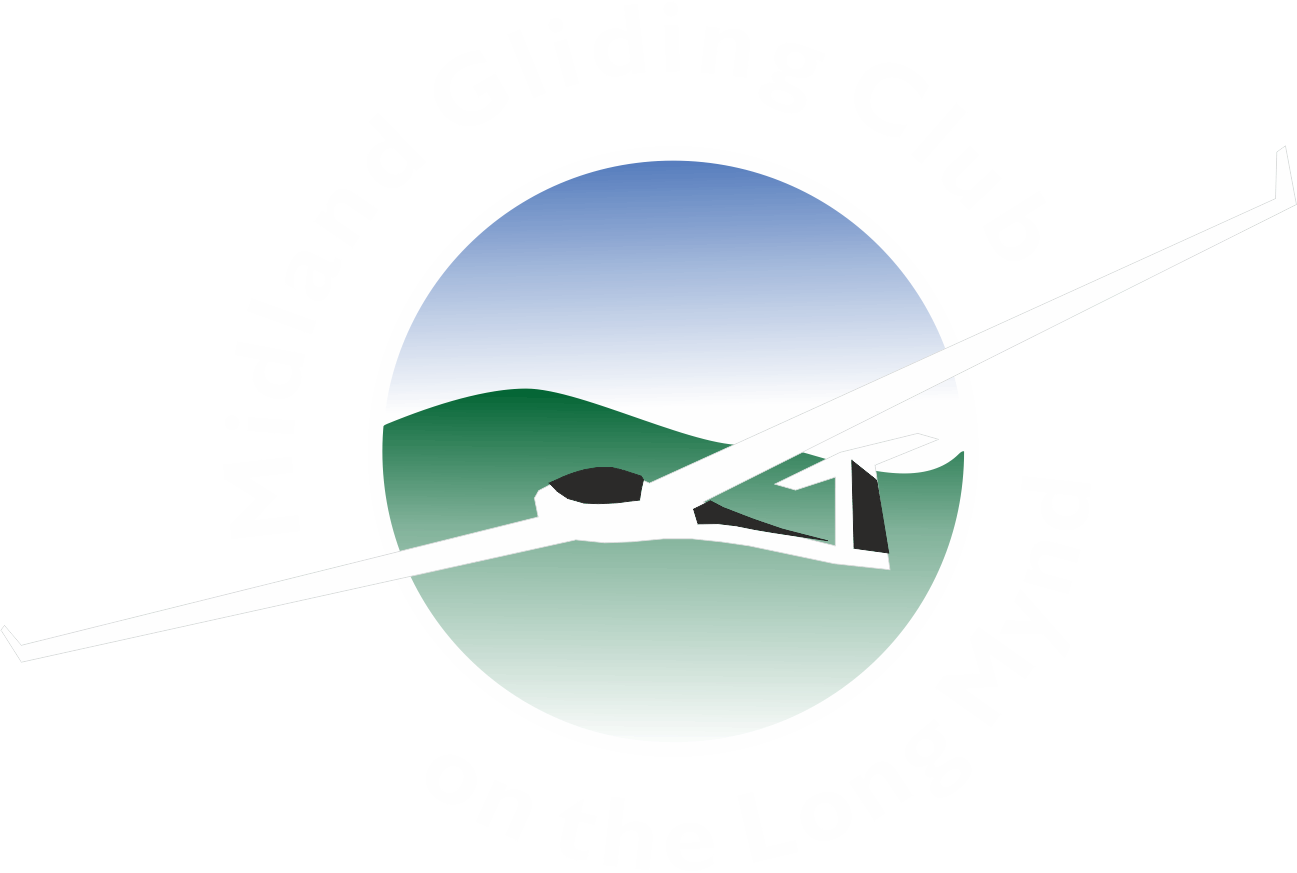 Flight Planning
What is it?
Flight planning is the process we go through to: 

	Decide what flight we will attempt

	Think about contingencies

	Carry out all the necessary pre-flight preparation
Prior Preparation Prevents Poor Performance
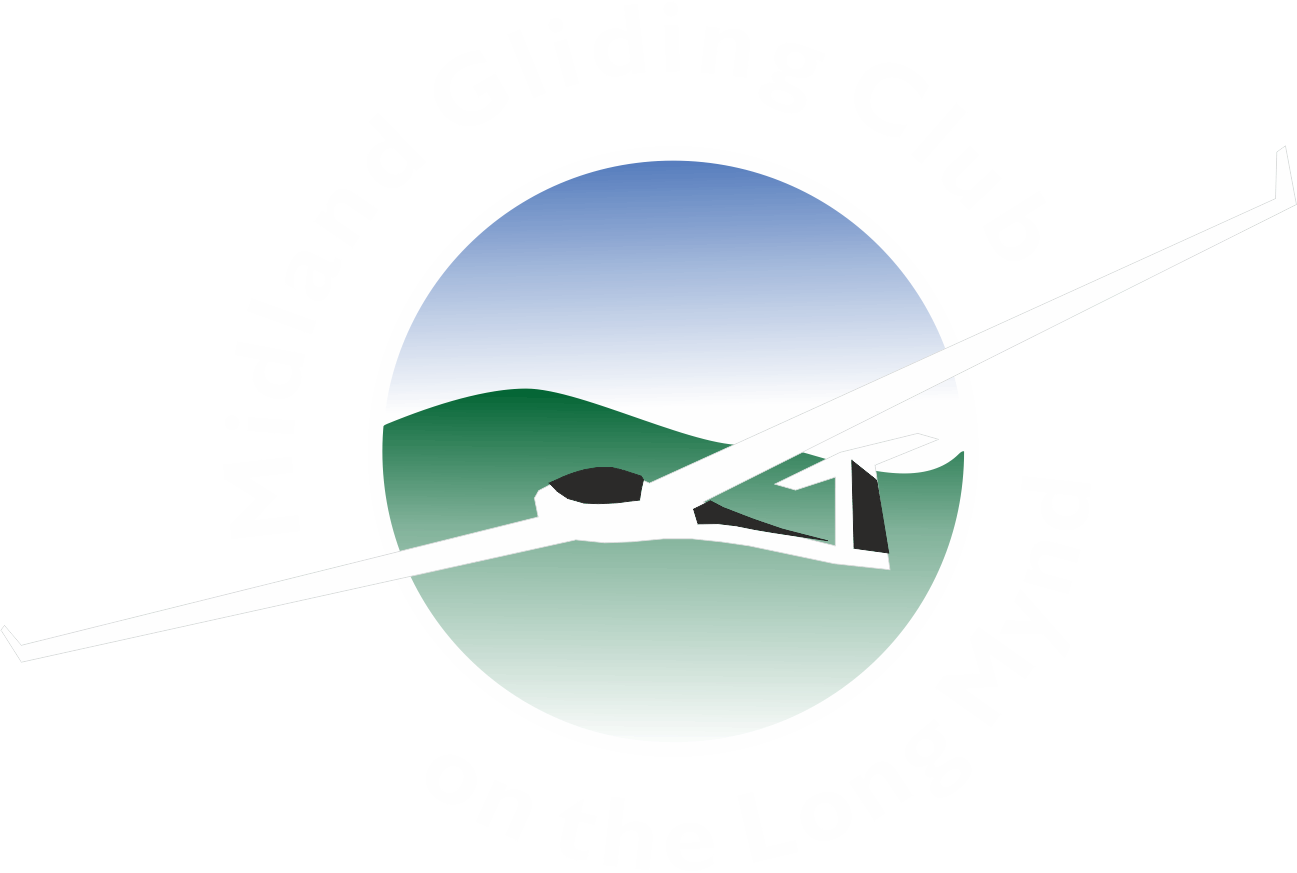 Flight Planning
Why do we make a Flight Plan?

Analysis of flying accidents shows that the most common factor is 
     Human Performance

When we’re overloaded we make poor decisions i.e. MISTAKES, or …

Sometimes we FREEZE and don’t decide anything – leading to further problems/pressures

Therefore, the objective in making a plan is to enhance safety by avoiding overload
Prior Preparation Prevents Poor Performance
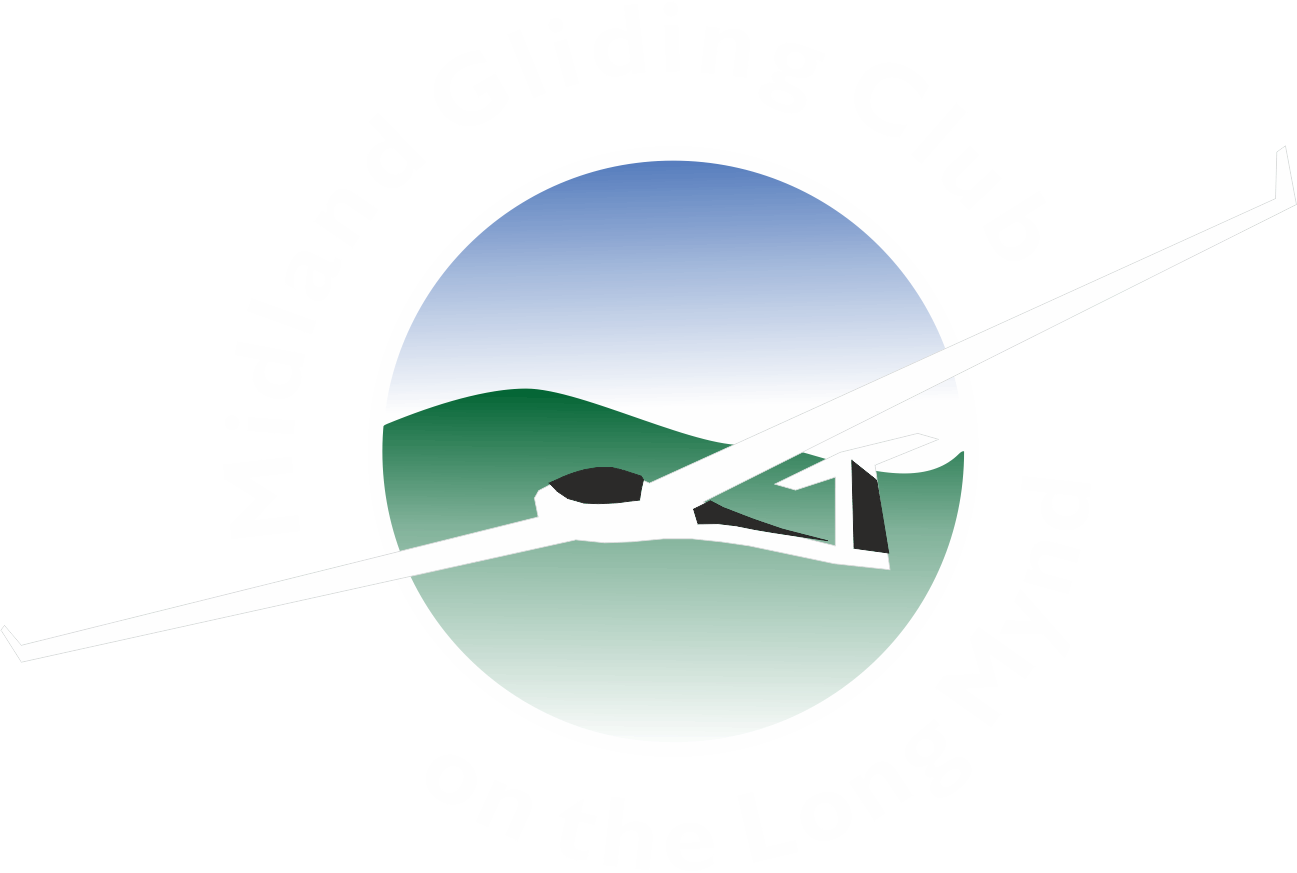 Flight Planning
What sort of flight needs a flight plan ?
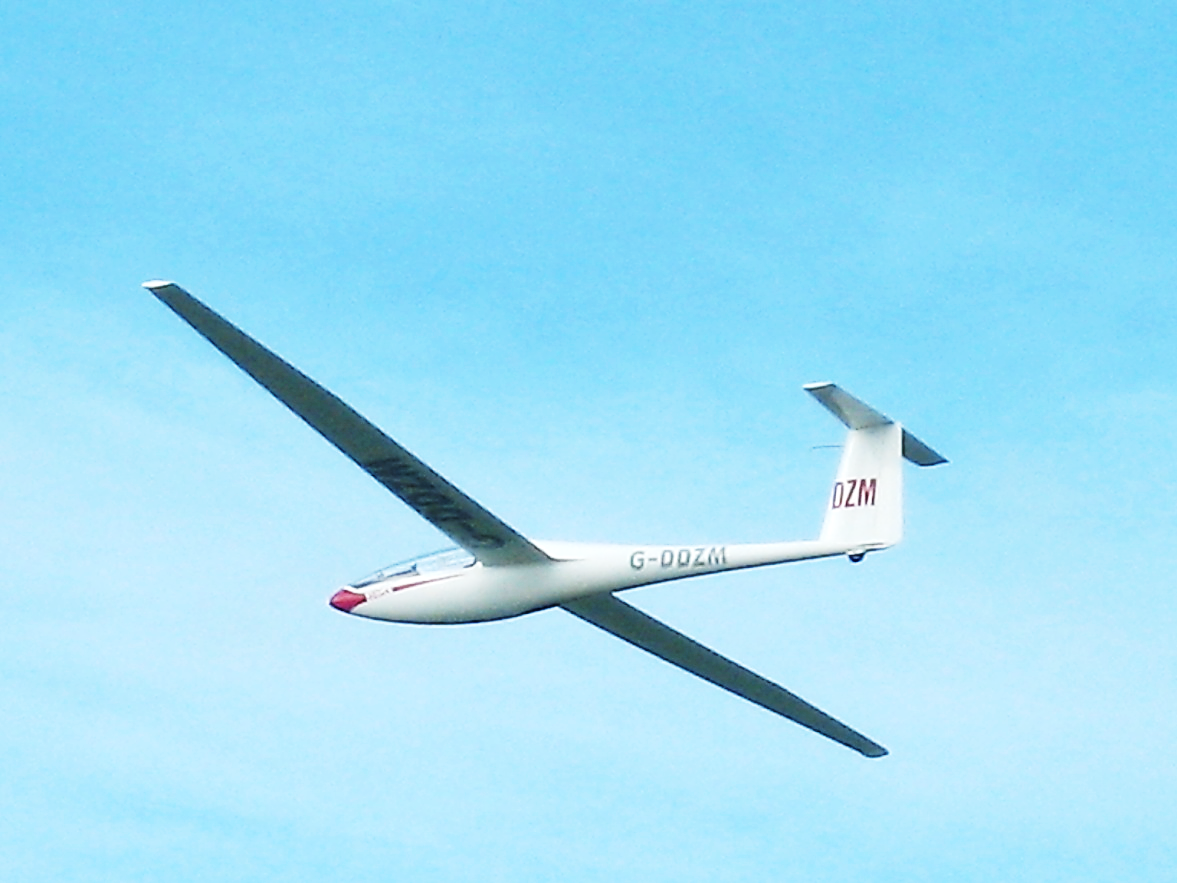 Prior Preparation Prevents Poor Performance
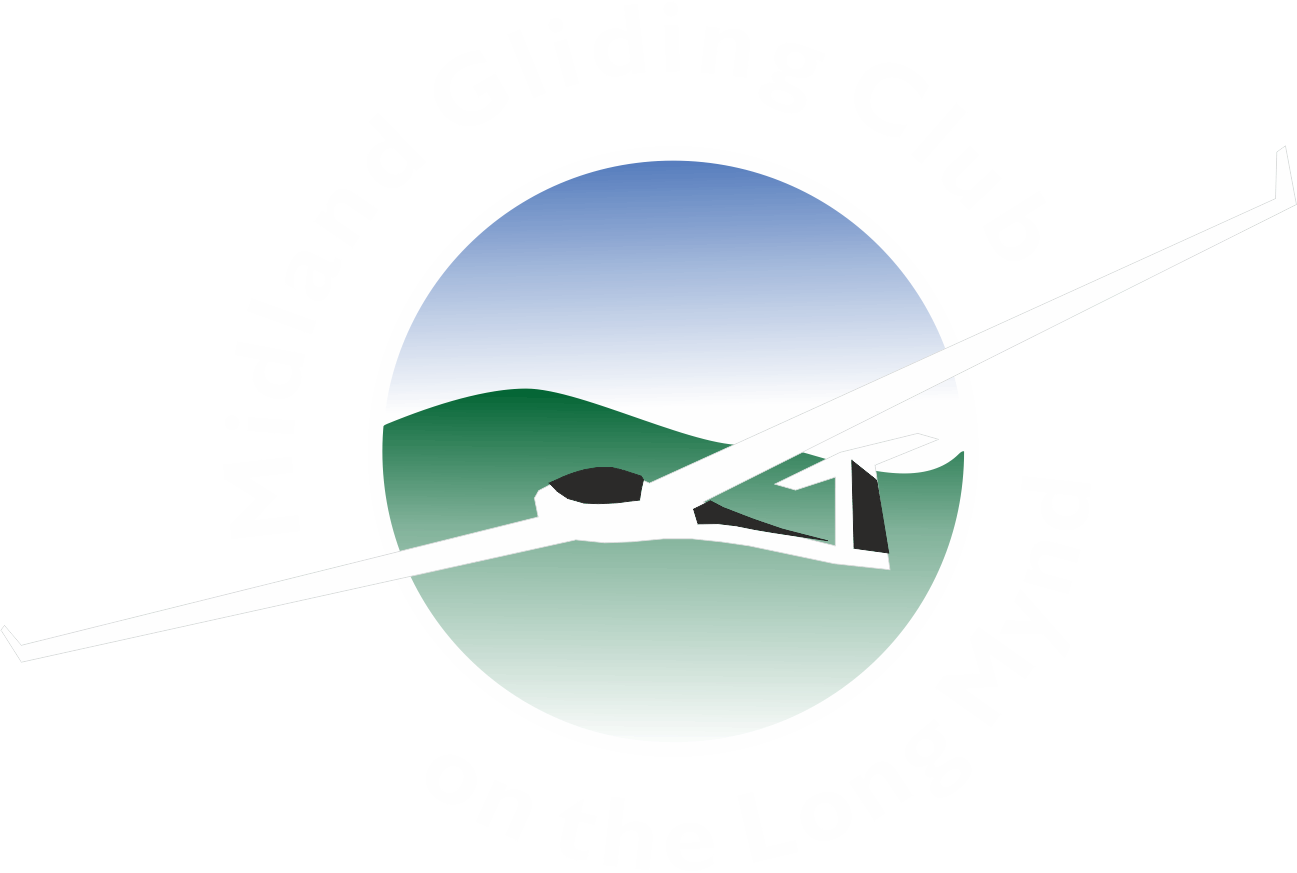 Flight Planning
What sort of flight needs a flight plan ?
Instructional Flights 
		Aerobatic Flights 
		Local Soaring Flights 
		Cross Country Flights
?
Prior Preparation Prevents Poor Performance
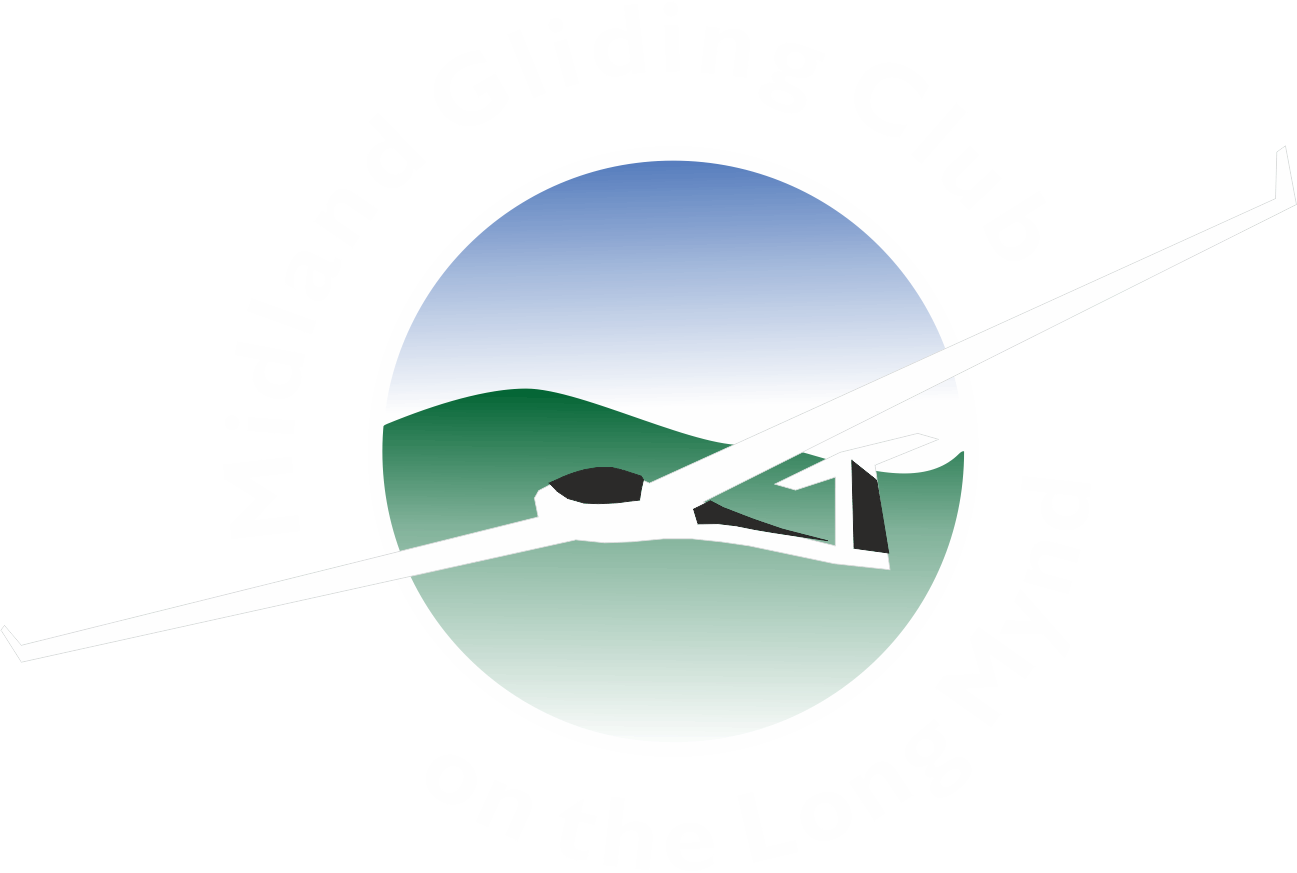 Flight Planning
Simply put, EVERY flight needs a plan of 
some description. 
Some are straight forward, some can be complex
.
Whatever we’re intending to do, we must have a plan 
    AND CONTINGENCIES organised BEFORE we launch
Our time airborne is precious we do not want to waste it 
    trying to decide what to do next, probably under pressure 
    when we are more likely to make errors
Remember - this is the 1st time you have flown this flight!
Prior Preparation Prevents Poor Performance
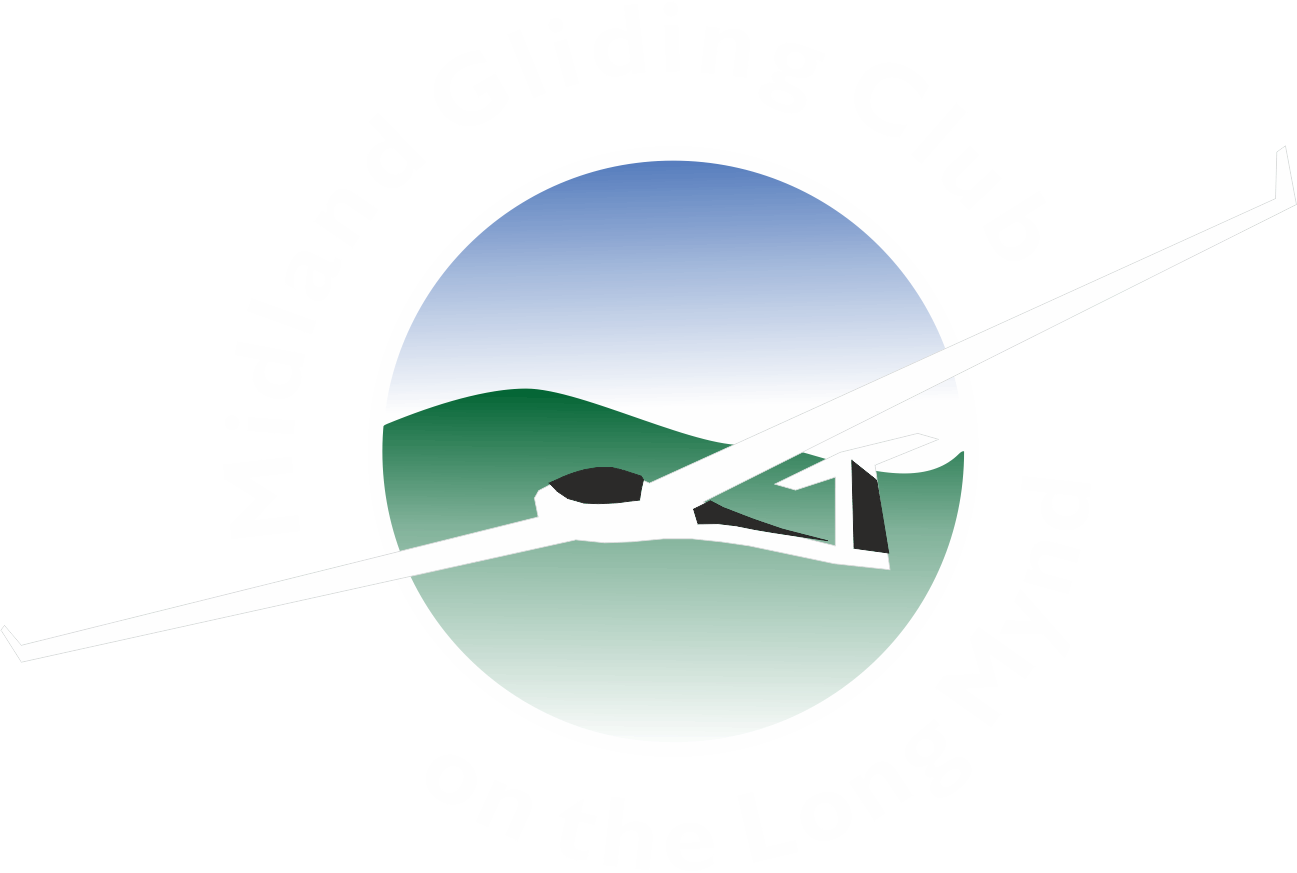 Flight Planning
When does the flight start?
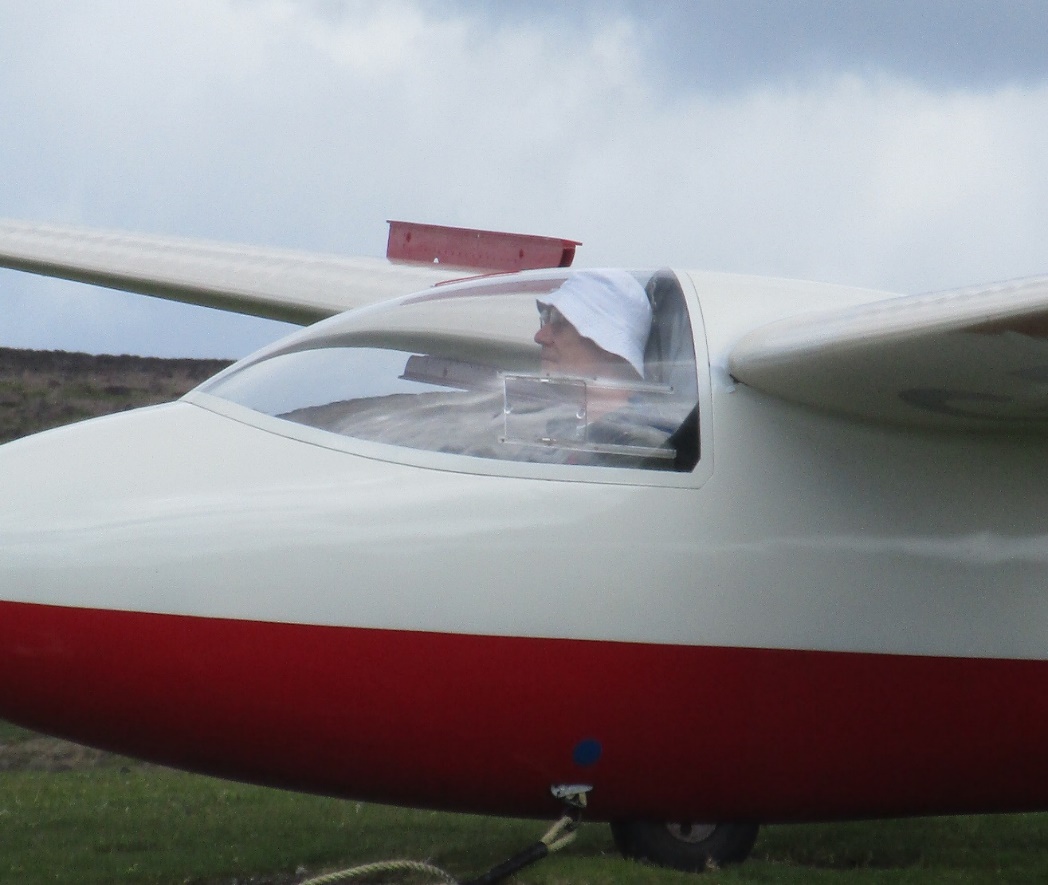 Prior Preparation Prevents Poor Performance
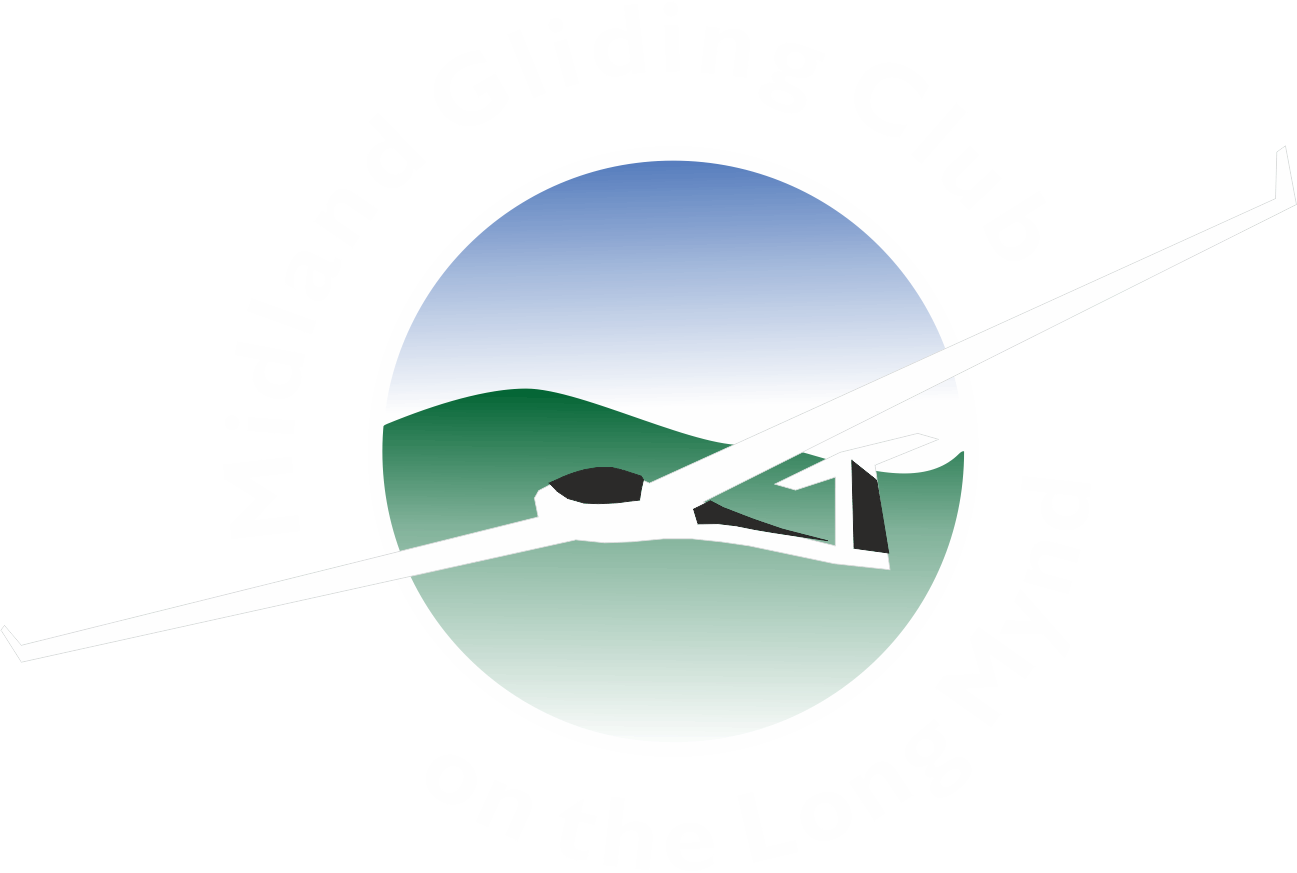 Flight Planning
When does the flight start?
The flight really starts as soon as you decide to go flying

From this point on the flight is often somewhere in our thoughts  

If nothing else, we find ourselves paying closer attention to weather forecasts

As the moment of launch gets closer we bring the flight more and more to the ‘front of mind’
Prior Preparation Prevents Poor Performance
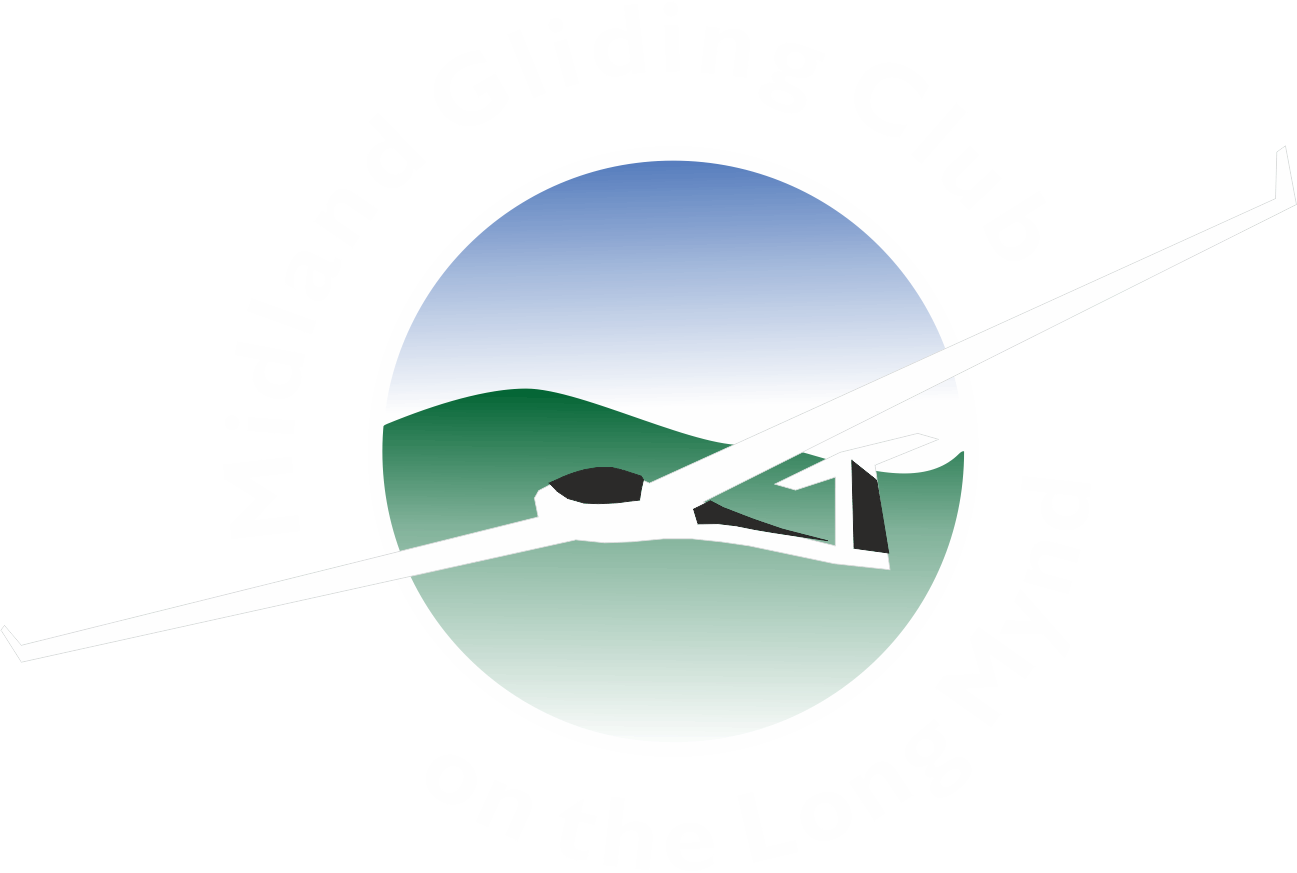 Flight Planning
What kind of factors are we going to need 
to consider in building up our plan?
Prior Preparation Prevents Poor Performance
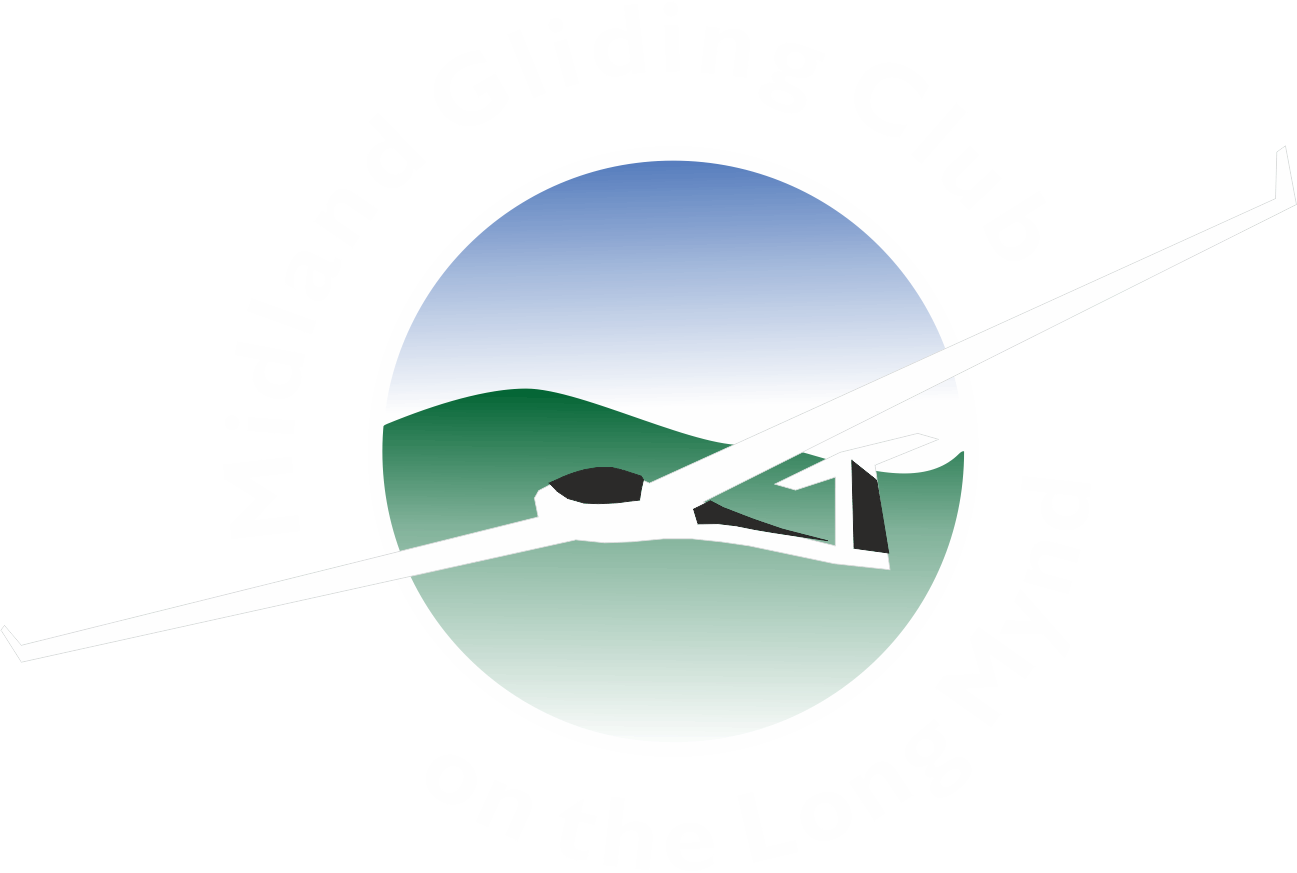 Flight Planning
Mandatory: 

	Personal:              I’M SAFE
			                 Currency/Recency

	External:               Weather
			                 Airspace
			                 NOTAMS
Prior Preparation Prevents Poor Performance
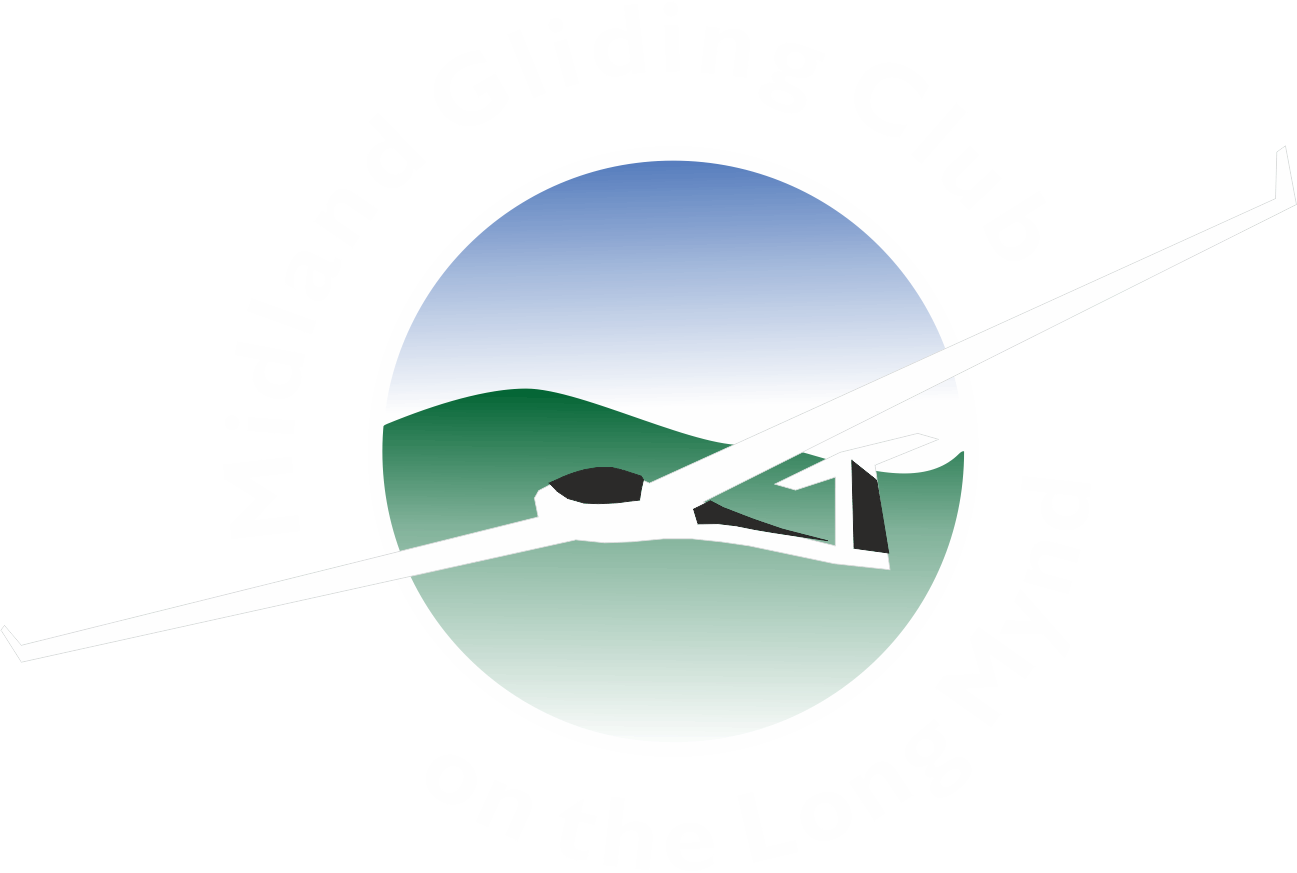 Flight Planning
I’M SAFE
Personal check on your fitness to fly: 
		Illness
		Medication
		Sleep
		Alcohol
		Food
		Emotion
Remember:  
             during cross country flights we make a critical 
             decision approximately every 6 seconds !
Prior Preparation Prevents Poor Performance
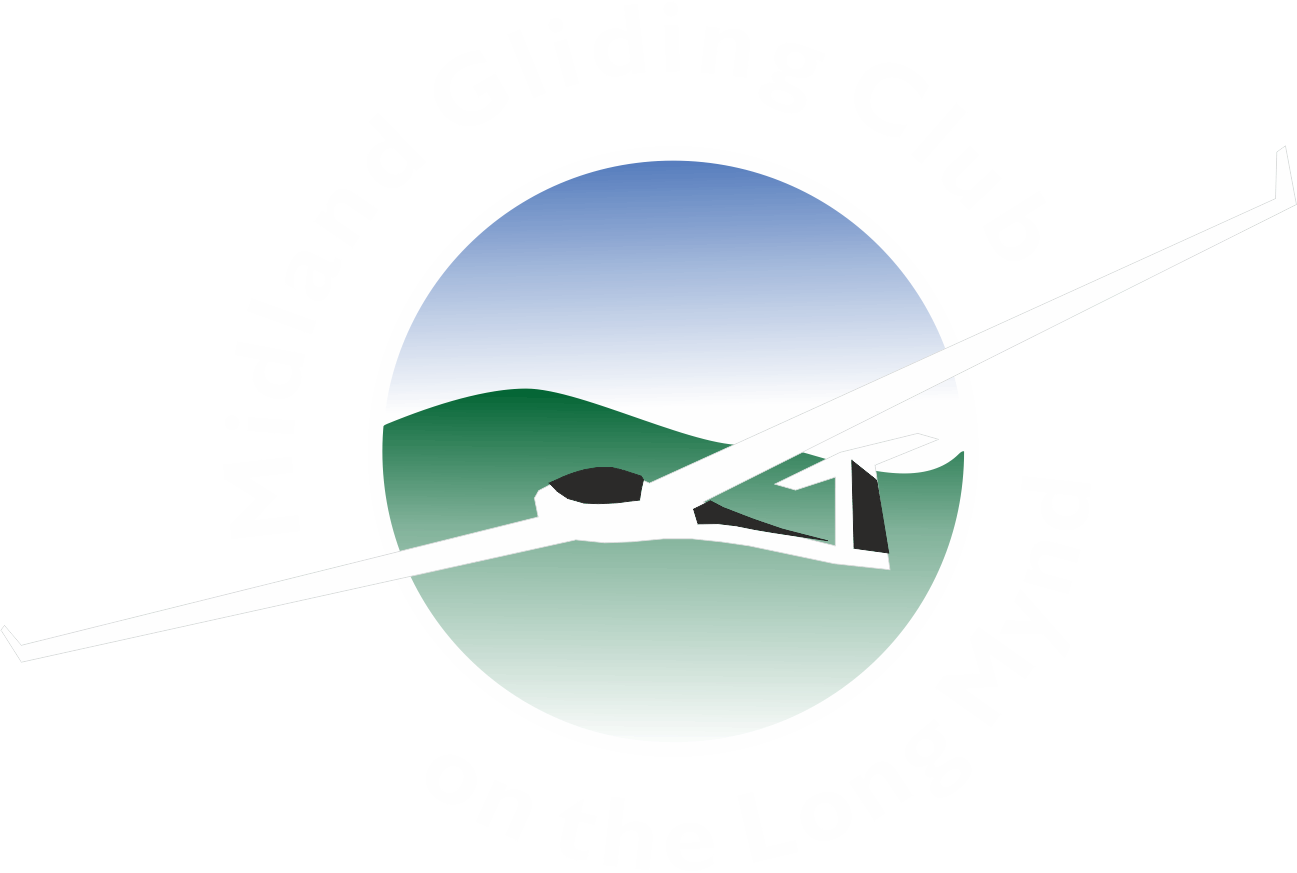 Flight Planning
Currency and Recency
Currency
	When did you last fly?
	When did you last fly a flight of this nature?
	When did you last have a Field Landing or Launch Failure check flight ?

Recency
	When did you last fly this aircraft?
	When did you last fly in these conditions?
Prior Preparation Prevents Poor Performance
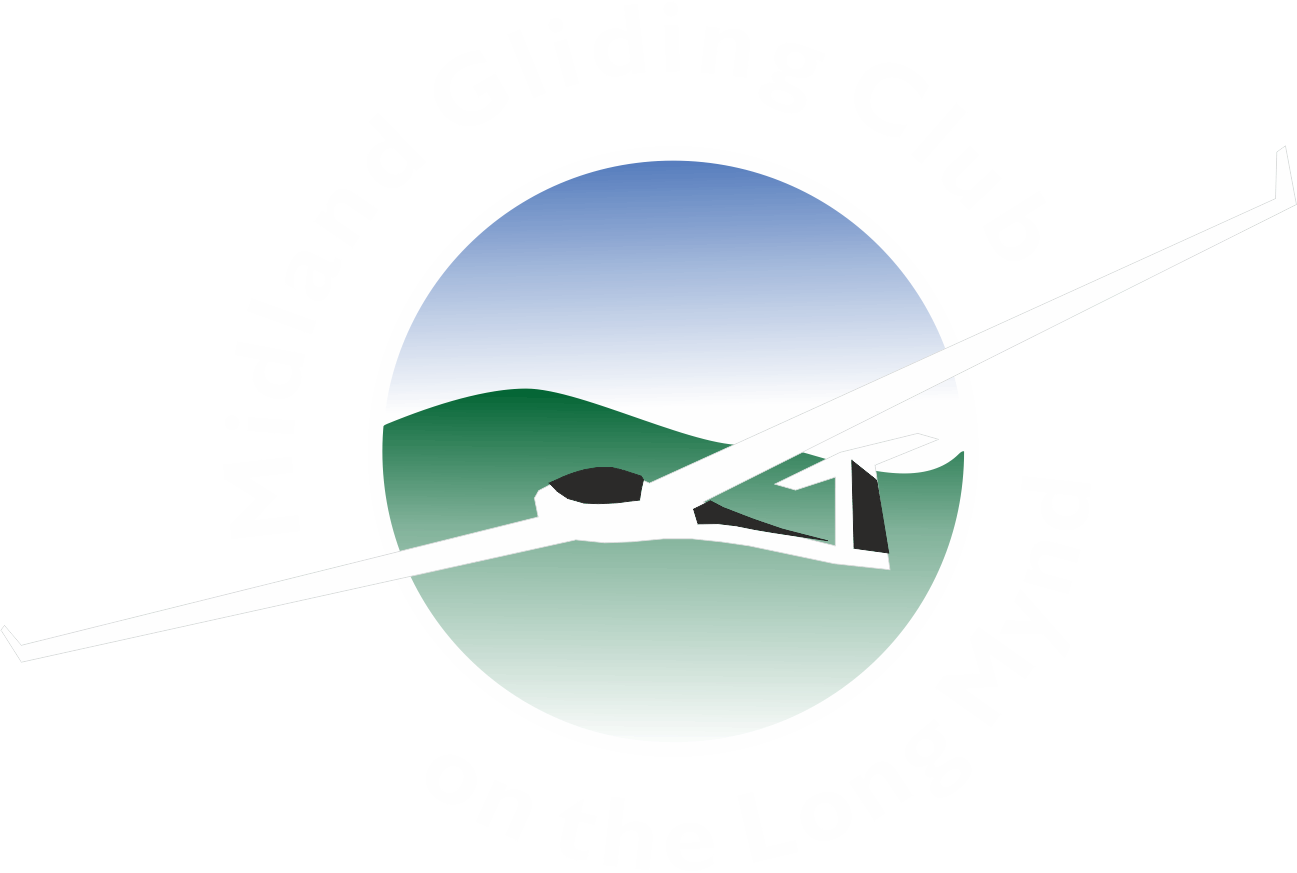 Flight Planning
Plus a selection of the following depending on 
the type of flight and your experience: 

	Task Setting
	Map Marking
	Field availability
	Length of the day
	Duration of flight
	Any restrictions
	GPS/Computer set up
	Aircraft (& Trailer)
	Personal kit
Prior Preparation Prevents Poor Performance
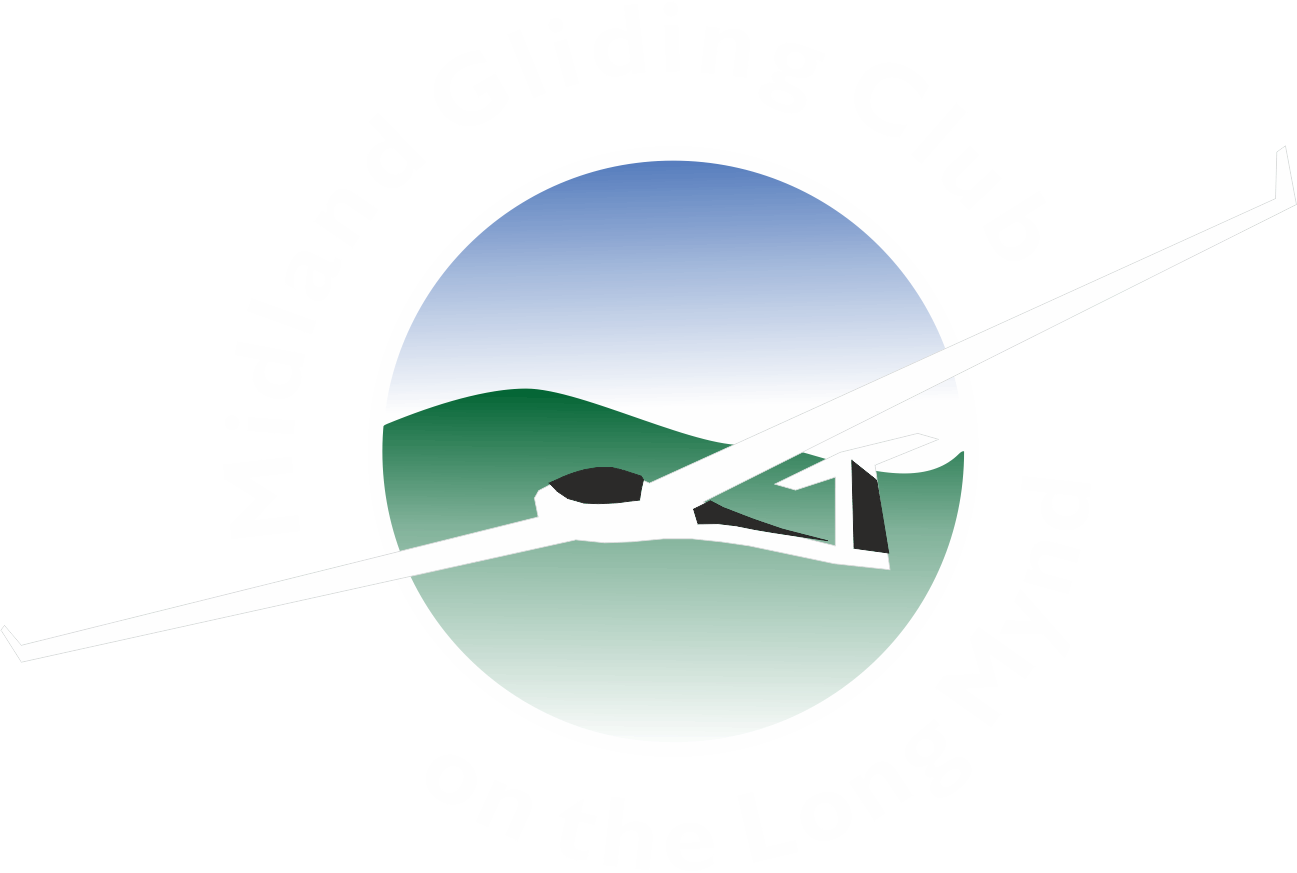 Flight Planning
For the purposes of the remainder of this discussion we are going to assume we’re preparing for a cross country flight

So, I’m going to hand over to Julian to discuss some of his thoughts as an experienced cross country competition pilot relating to Cross Country flying from the Mynd, before I go in to more specific detail of the mechanics of the process
Prior Preparation Prevents Poor Performance
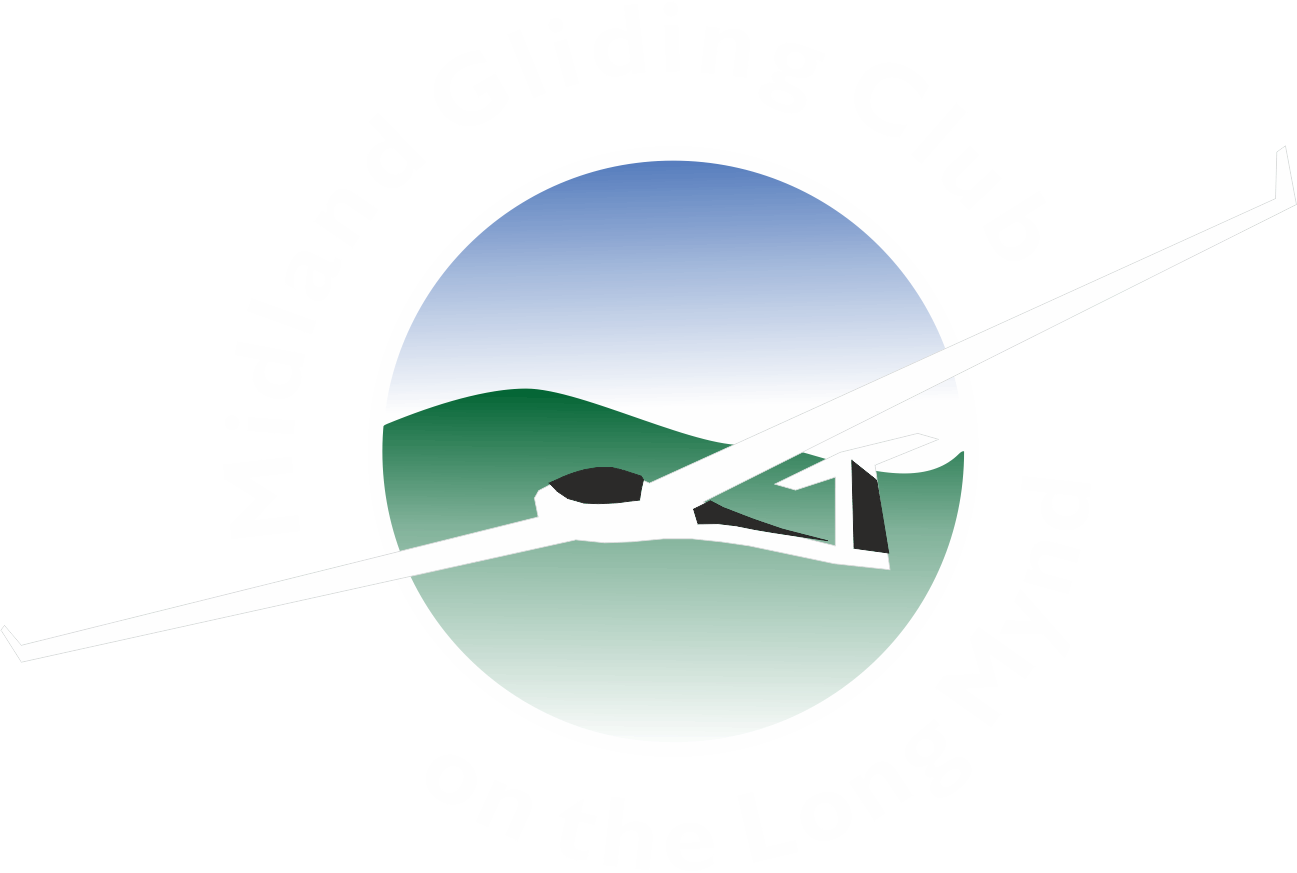 Flight Planning - Weather
What resources do we have available for weather forecasts?
1	Met Office:
	General and aviation specific forecasts available for both medium term 	and short term, Forms 214 & 215
2	Gliding Oriented websites: 
	Weather Jack & Links, RASP, GSD Soundings, TopMeteo, SkySight etc.
	What conditions are likely to prevail?
	What is the likely window of suitable conditions?
	What changes might take place during the day?
	How might these affect our intended flight?
Prior Preparation Prevents Poor Performance
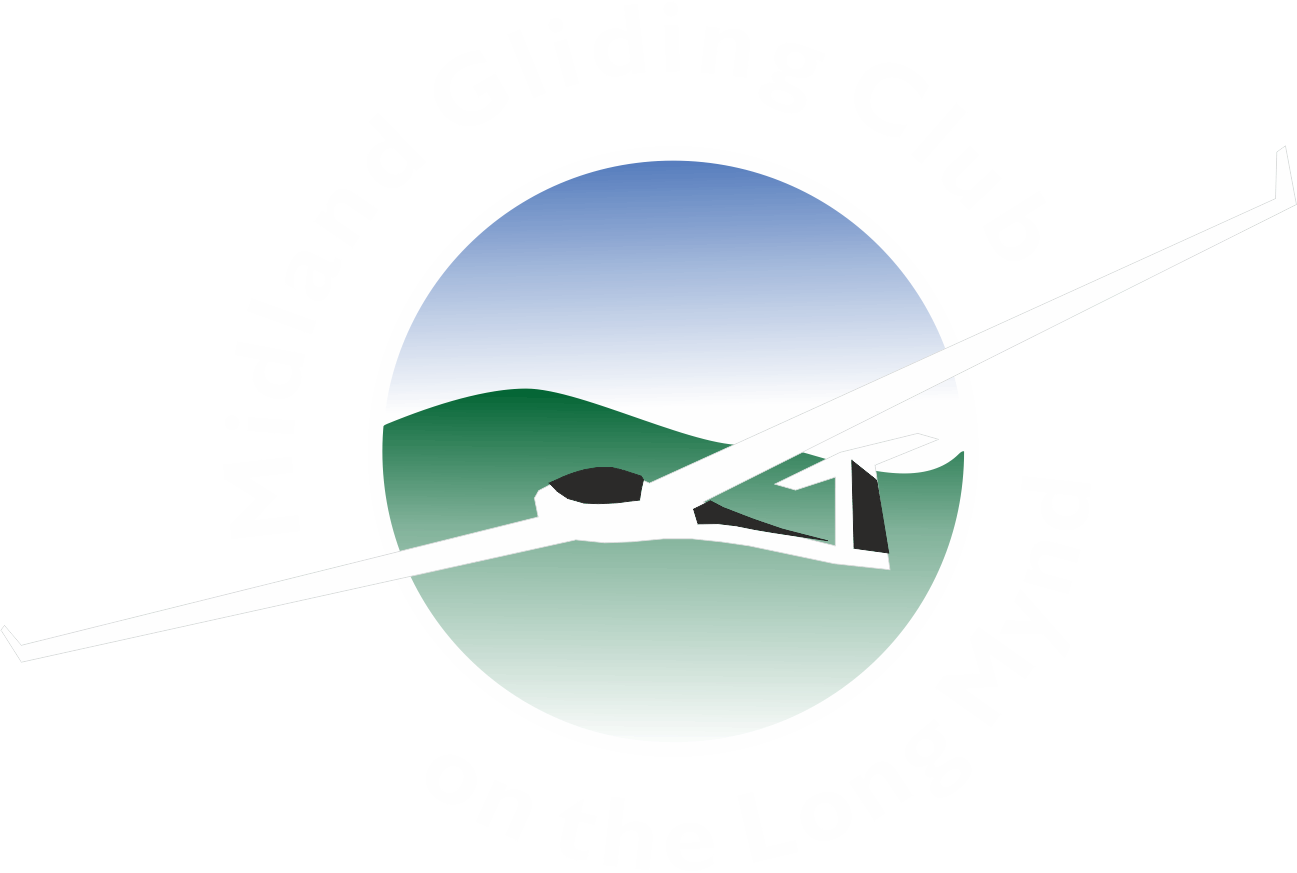 Flight Planning - NOTAMS
Note:  the only ‘official’ source for NOTAM information is the NATS AIS website

Don’t forget to check the AIC’s for temporary restricted airspace.  These are listed in date order, often with a map depicting the area of the restriction

There are a number of websites which present the NOTAM information in a more user-friendly manner. Sky Demon, Sky Demon Lite, Notam Plot and others

Be VERY careful using these peripheral sites. 
They don’t always have all the info you need !
Prior Preparation Prevents Poor Performance
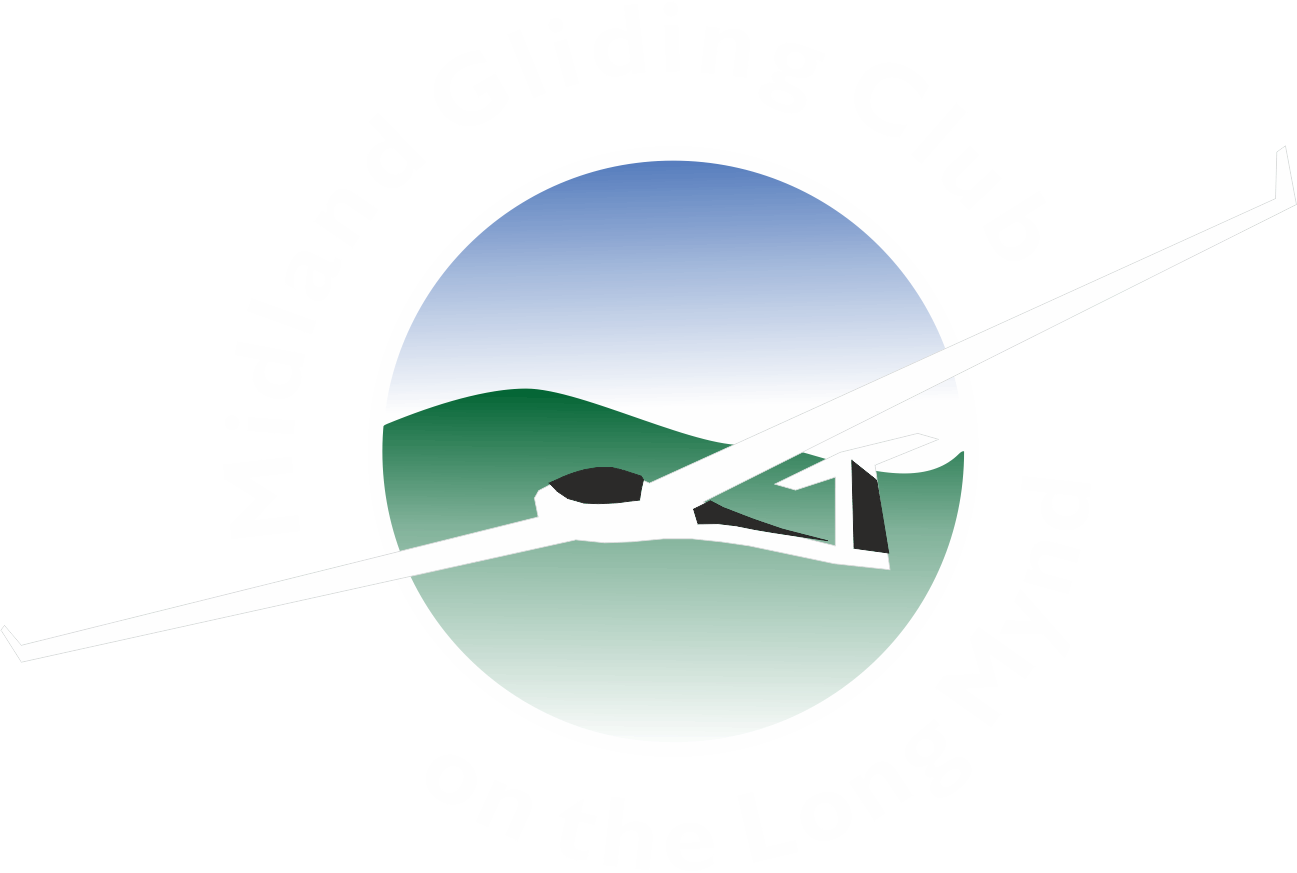 Flight Planning - Airspace
Note: 
Carrying a CAA 1/500,000 chart is a legal requirement.

	Is yours up-to-date ? 	If not – get a current one !
	Mark on your (up to date) chart: 
	1	All the NOTAMS for your likely area of operation
	2	The wind direction and strength at your likely operating altitude
Prior Preparation Prevents Poor Performance
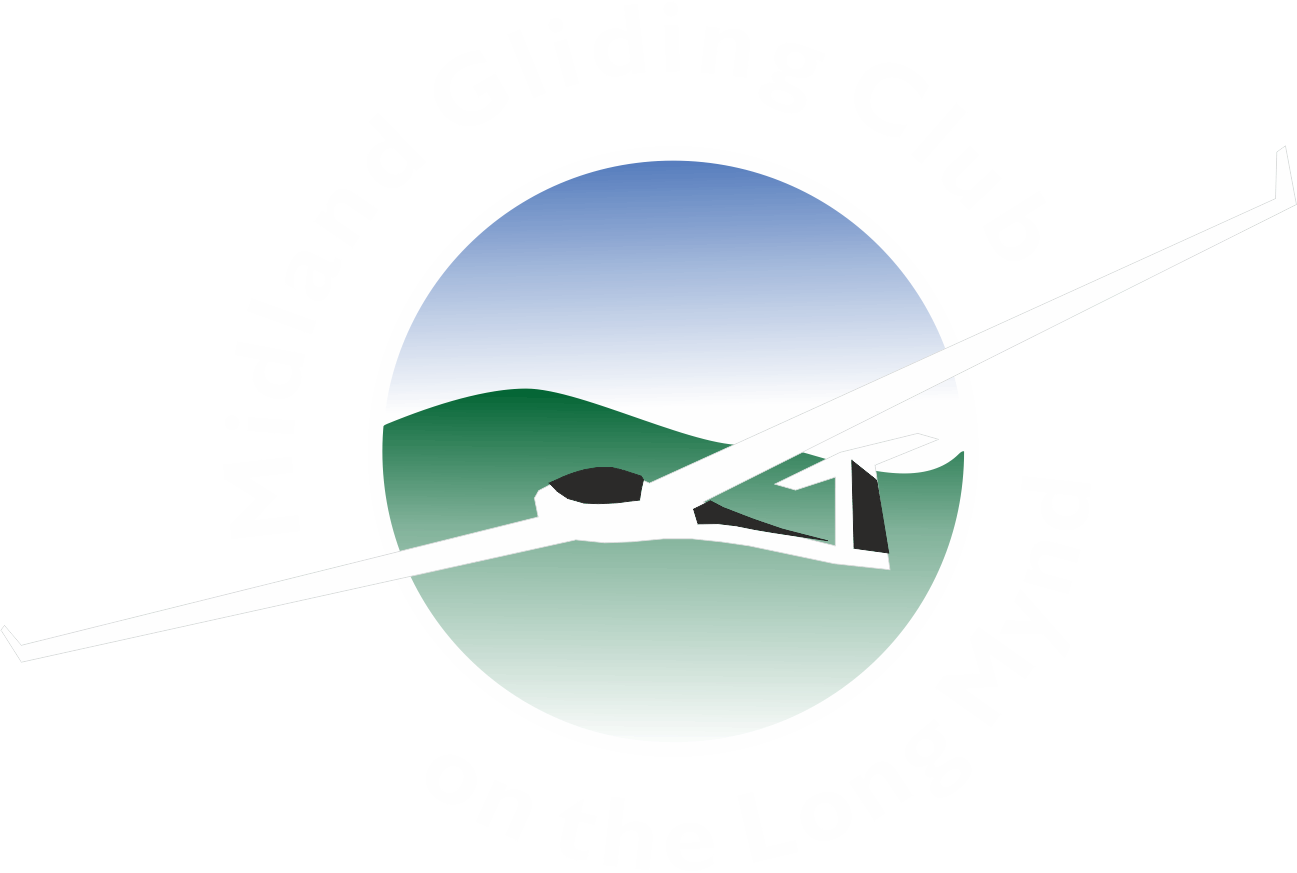 Flight Planning - Task Setting
Once you have the wind and NOTAMS marked on your chart, combined with the weather forecast, you have the basic info you need to set your task

If you’re not a particularly experienced cross country pilot seek advice from an instructor or cross country coach 

Don’t feel embarrassed or reluctant. We all had to learn sometime 
They are there to help and advise – it’s their job!
Prior Preparation Prevents Poor Performance
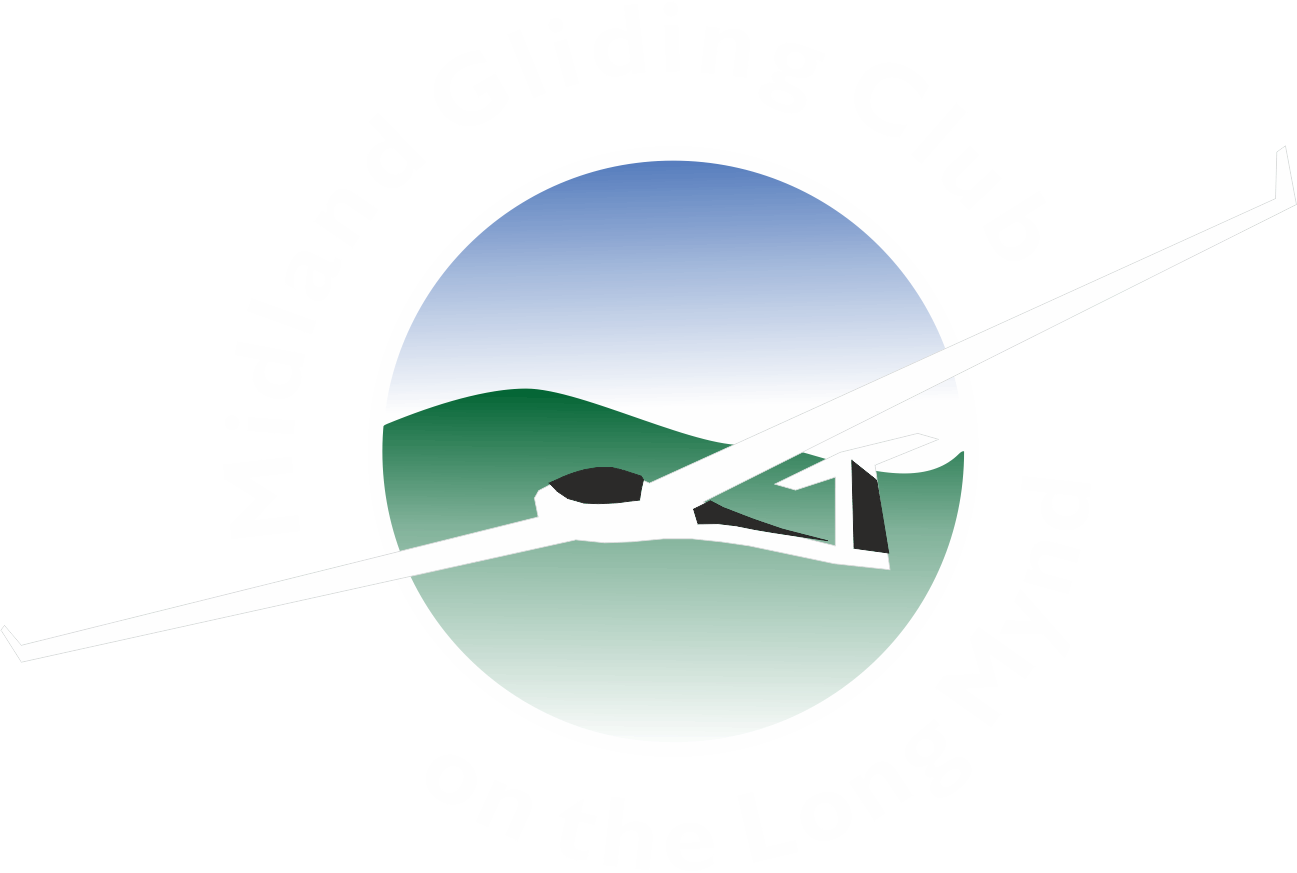 Flight Planning – Map Marking
Having decided your task, mark it on your chart  Include:
Clearly mark your waypoints
Add track lines with arrows marking direction
Wind Strength and direction
Radio frequencies that you may need to use
Highlight danger and restricted areas
NOTAMS
Anything else that may be useful like the local QNH pressure setting
Prior Preparation Prevents Poor Performance
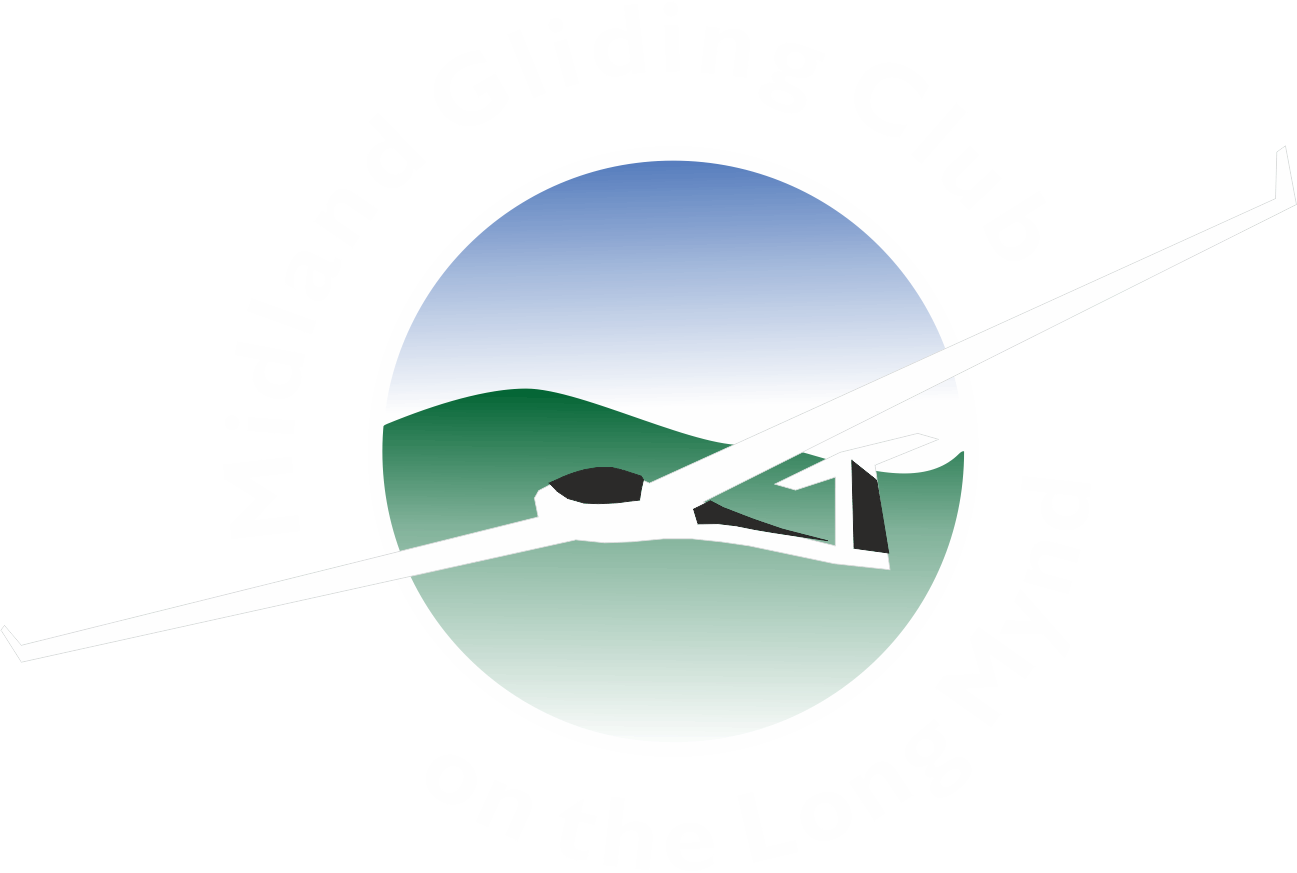 Flight Planning – Field Availability
Considering your planned task:
What is the state of crops at the moment?
  Where are you likely to find suitable land out fields?
	Are there any unlandable areas?
	What are you going to do about them?
	What’s the minimum height required to cross these areas?
	Might you actually need to fly round them? 
	How long might that take?
	How does that affect your planned course and any risk of 	airspace/NOTAM infringement?
Prior Preparation Prevents Poor Performance
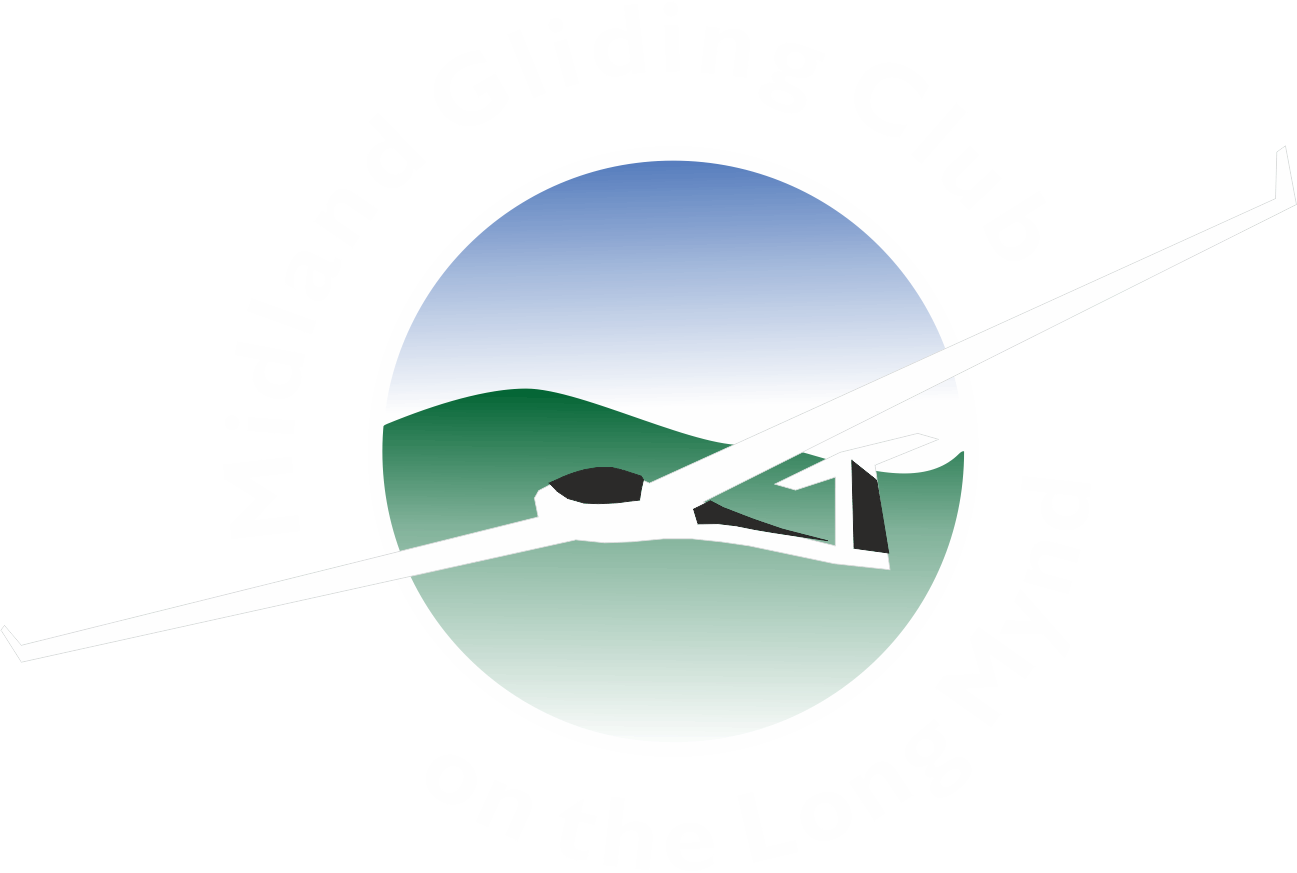 Flight Planning – Length of day
At what time are the conditions likely to become reliably soarable? 
	At what time is it likely to cut off?	
	How much time does that give you?
	What speed do you realistically expect to achieve?	
  How fast will you need to fly to complete your planned task ?
	Is that realistic? 
	What will be your launch trigger?
Prior Preparation Prevents Poor Performance
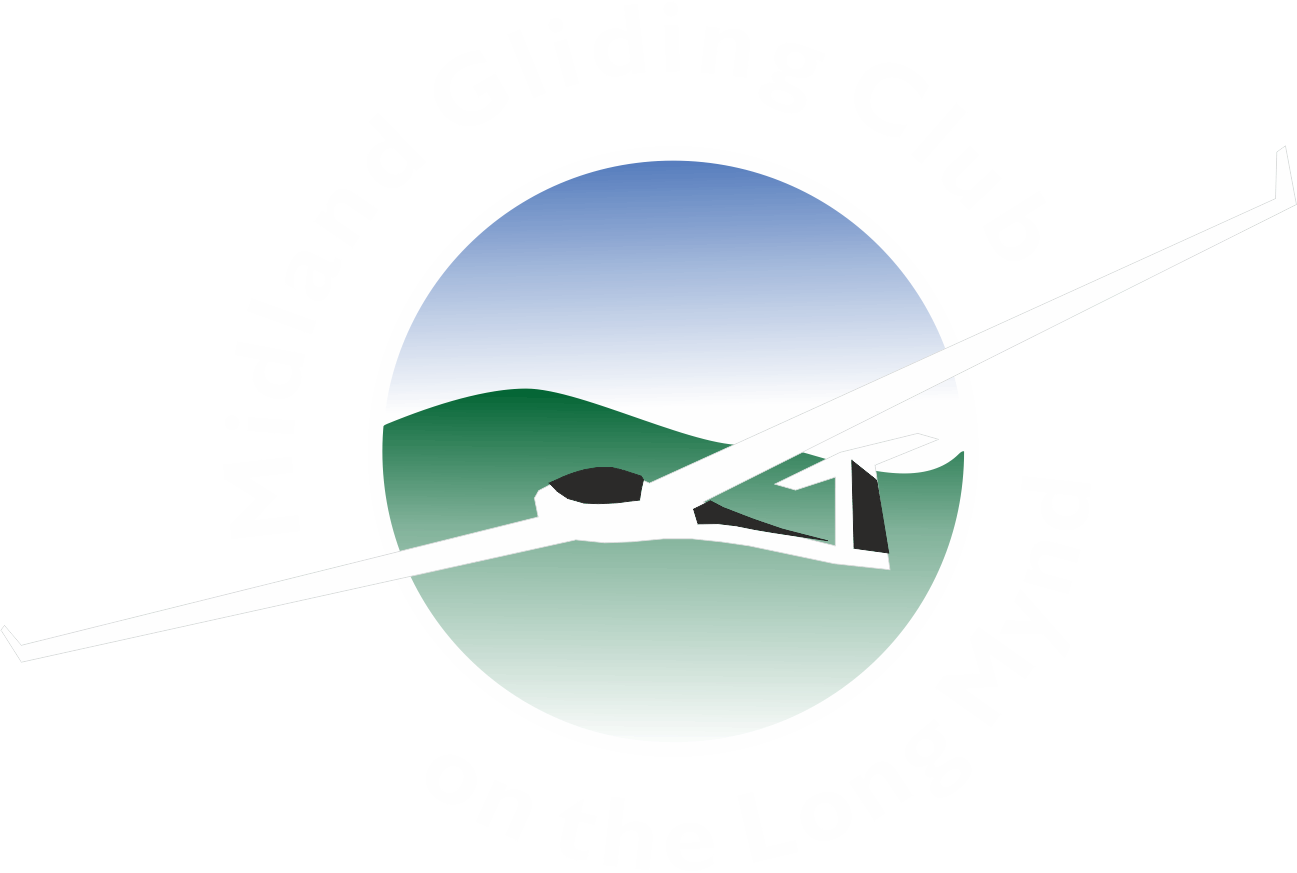 Flight Planning – Duration of Flight
Given how long you’re planning to be airborne what do you need in terms of hydration and food

Remember: 
Recent studies show that being dehydrated degrades your decision making performance as much as being intoxicated !
Low blood sugar leads to poor decision making
Will you need ‘comfort’ equipment?
Prior Preparation Prevents Poor Performance
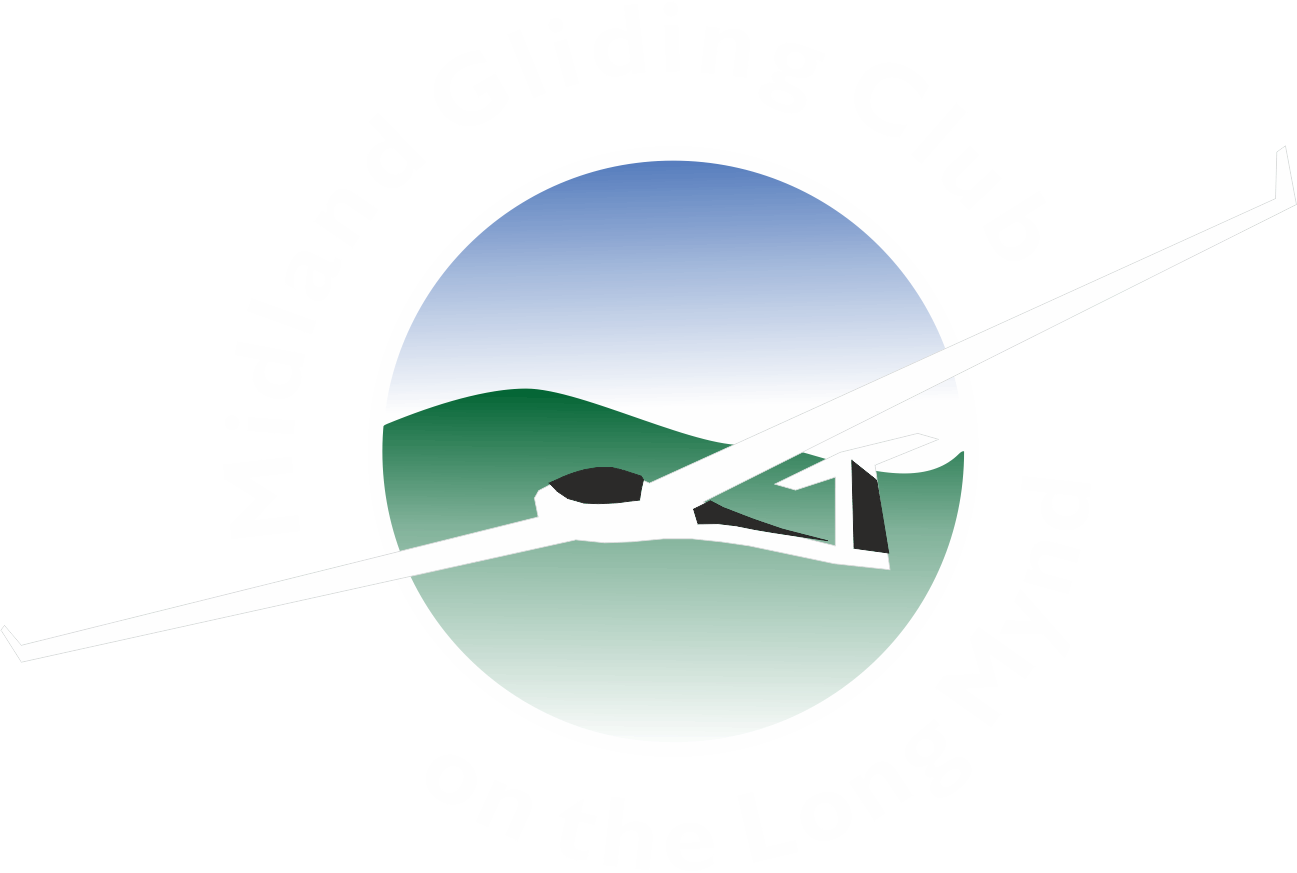 Flight Planning
What restrictions might apply?
Silver Distance cross country: 
Check the latest rules for the definition of the task and the 1% rule 
What data recording kit do you need?
Do you have a backup logger?

In competitions: 
Do you have the right task set in your navigation equipment (there may be several options)?
When does the start gate open?
What is the maximum start height?
Assigned Area Tasks (AAT’s) are time bound
Prior Preparation Prevents Poor Performance
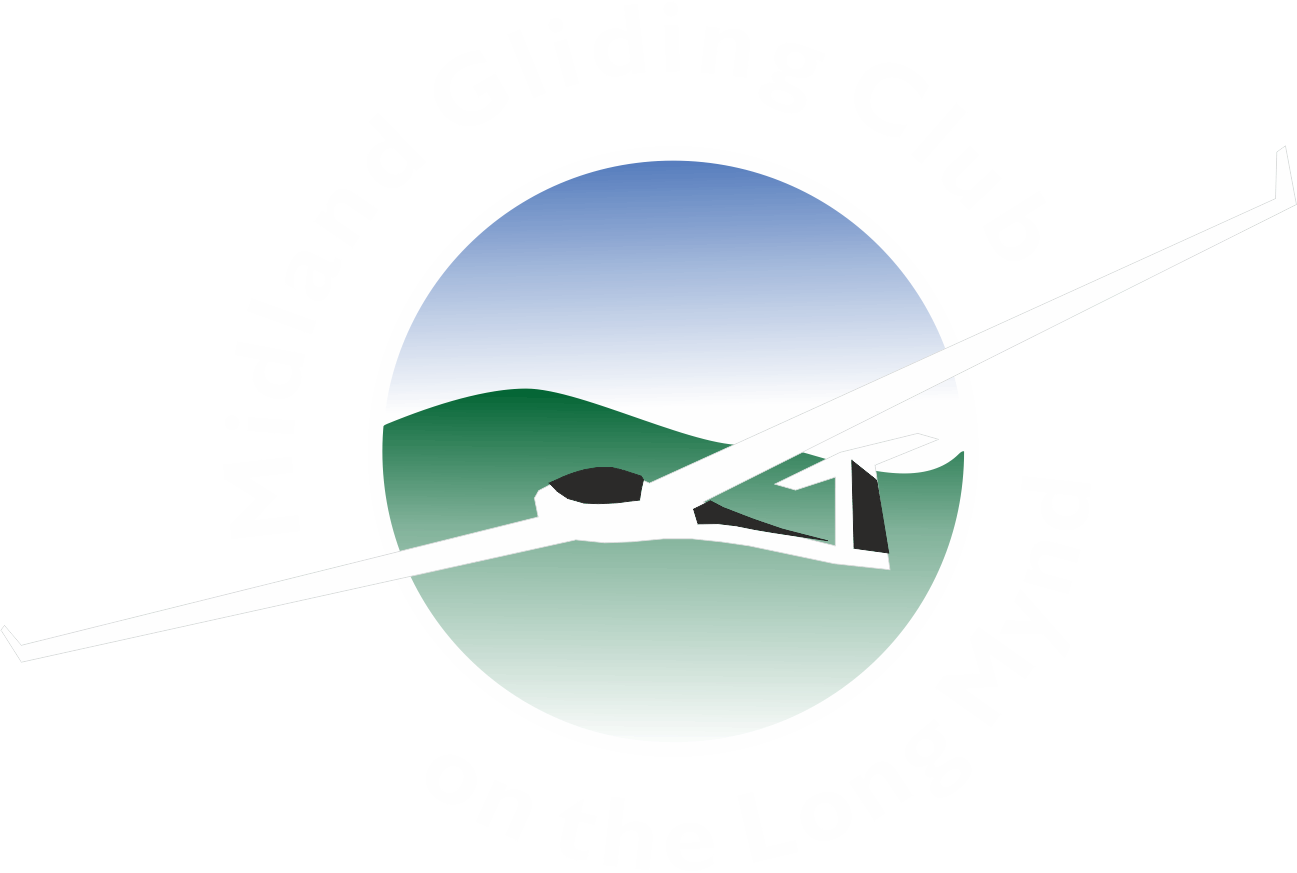 Flight Planning
Map Review
Having thought through all these factors, go back to your map and add whatever information you think might aid navigation and/or reduce your workload, without it becoming confusing or too cluttered
Things to consider: 
	Magnetic compass headings for each leg
	Airspace boundaries and heights
	Distance to run markers
	Minimum Heights 
	Radio frequencies
Prior Preparation Prevents Poor Performance
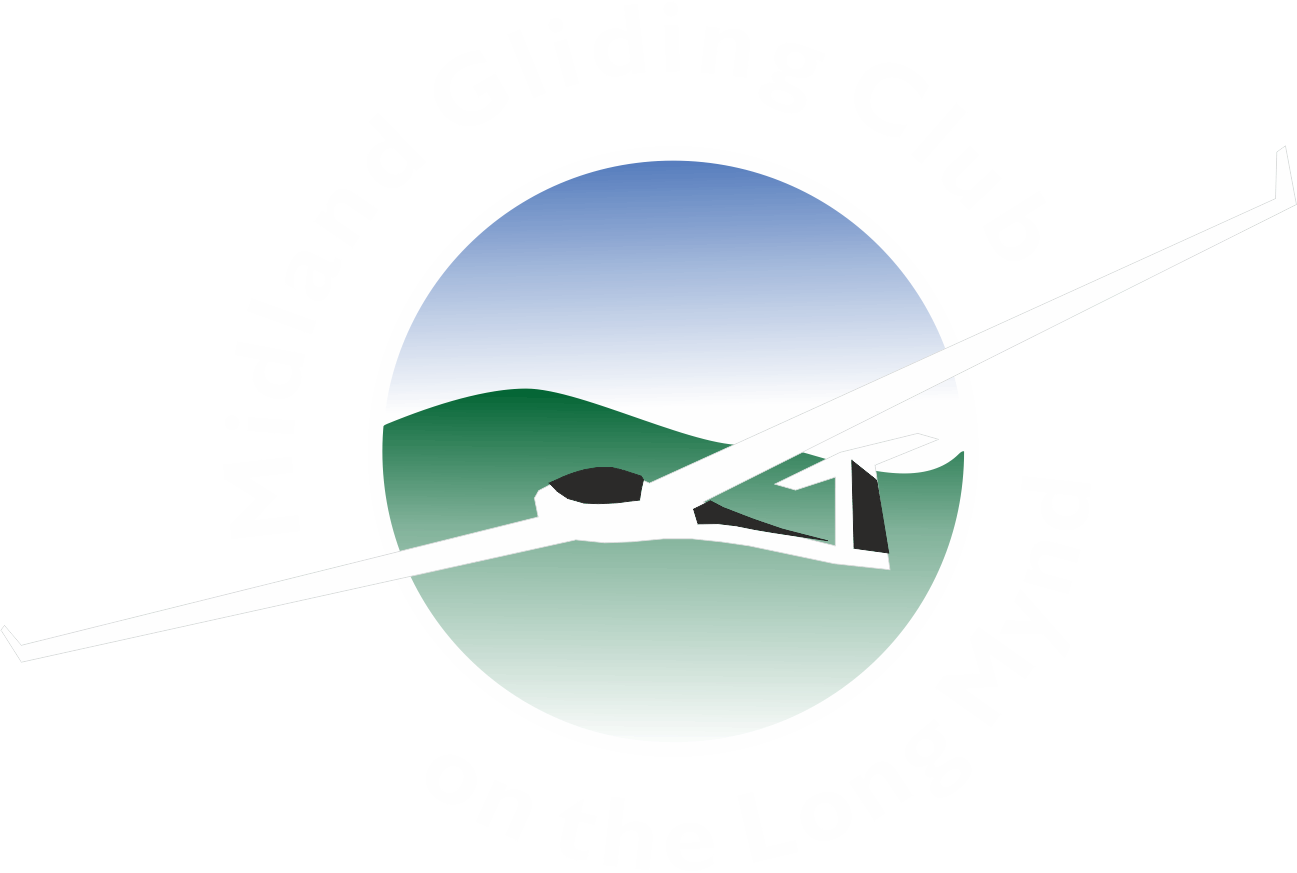 Flight Planning
GPS
With the increasing complexity of modern airspace you are ‘strongly recommended’ to use a moving map GPS

Modern gliding GPS systems are more than just a navigation device.  They are a complete “Gliding Computer” and provide vital information to assist you

Be fully conversant with your system on the ground before you try to use it in the air

Having decided your task – load it in your GPS system and any onboard devices, like an electronic vario, that provide navigation information
Prior Preparation Prevents Poor Performance
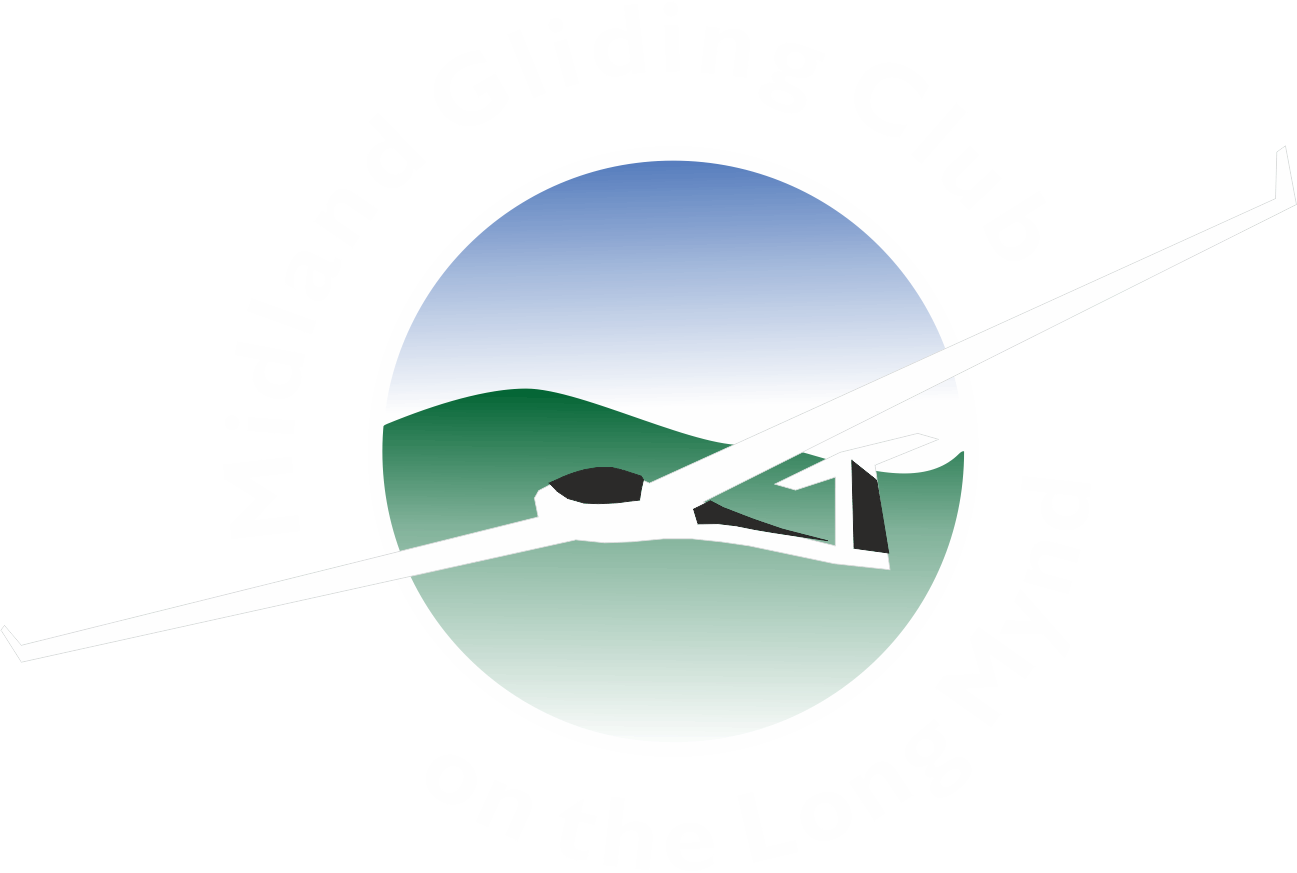 Flight Planning
Aircraft
Check aircraft within ARC/Annual validity
	Check insurance and ARC documents aboard
	Check correctly rigged and carry out DI
	Derigging kit
	Ensure battery(ies) charged and correctly fitted/secured
	Parachute – check condition and in date
	Clean Canopy
	Arrange cockpit ergonomics
	Ensure GPS and/or other aids are up-to-date, secure and easily reached
Prior Preparation Prevents Poor Performance
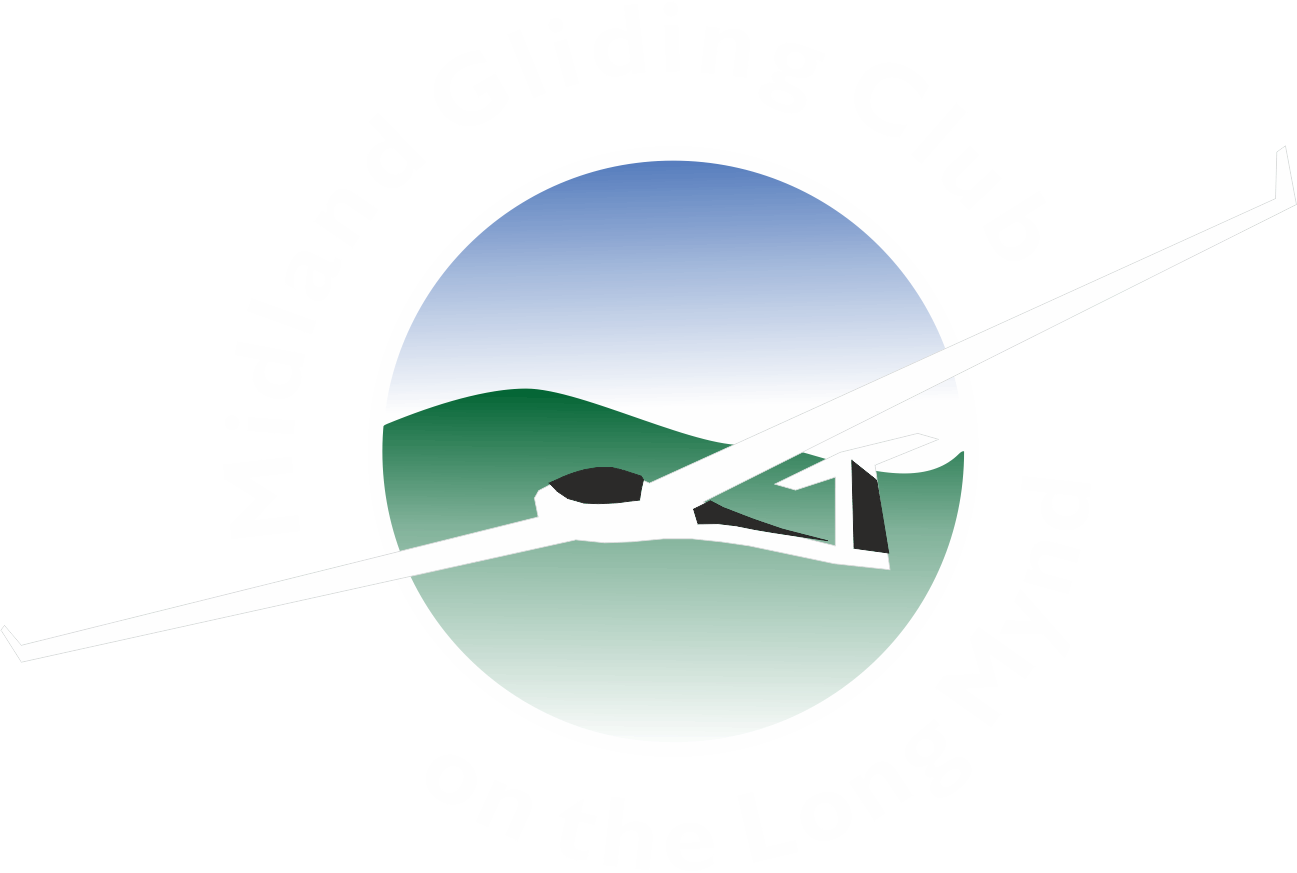 Flight Planning
Land out contingency
Who is your retrieve crew?
	What vehicle will they be using? 
  If it’s yours is it properly insured for them to drive?
	Overall condition of trailer?
	All lights working correctly?
	Tow hitch locks correctly?
	Break away cable?
	Tyres Legal? Tread depth, cuts, splits or bulges, tyre pressures. 
  Spare wheel, wheel brace?
	Ancillary equipment, dollies, trestles etc.?
	Glider securing equipment?
Prior Preparation Prevents Poor Performance
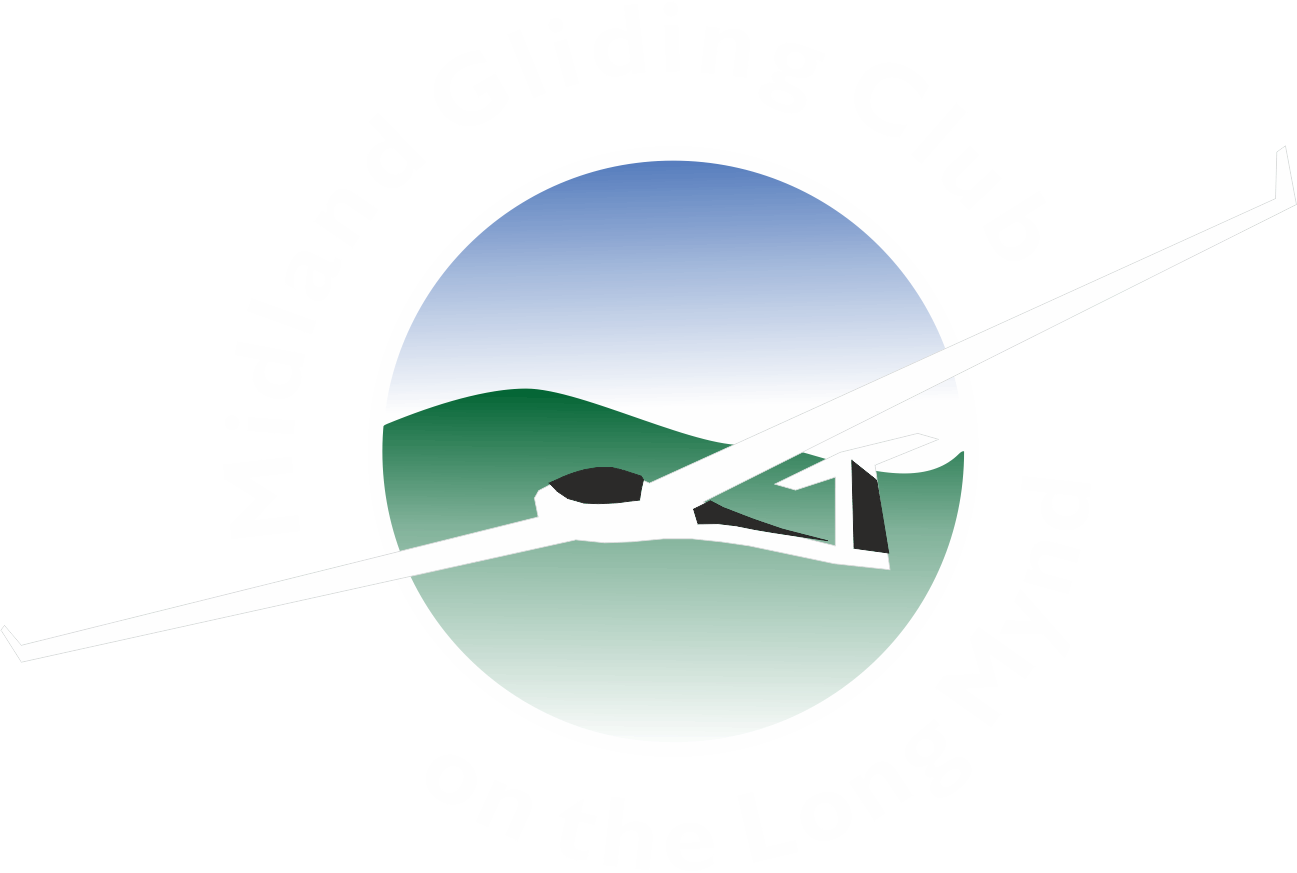 Flight Planning
Personal Kit
There is an almost never-ending list of possible “stuff” you might want to have along  
For example:	
		Sun hat (without a peak)
		Sun glasses
		Water & Food
		Sun Cream
		GPS – are the batteries OK? Is the task loaded?
		Mobile phone – Charged? Turned Off?
		Land out clothing (& book)
		Money and Credit Card(s)
Prior Preparation Prevents Poor Performance
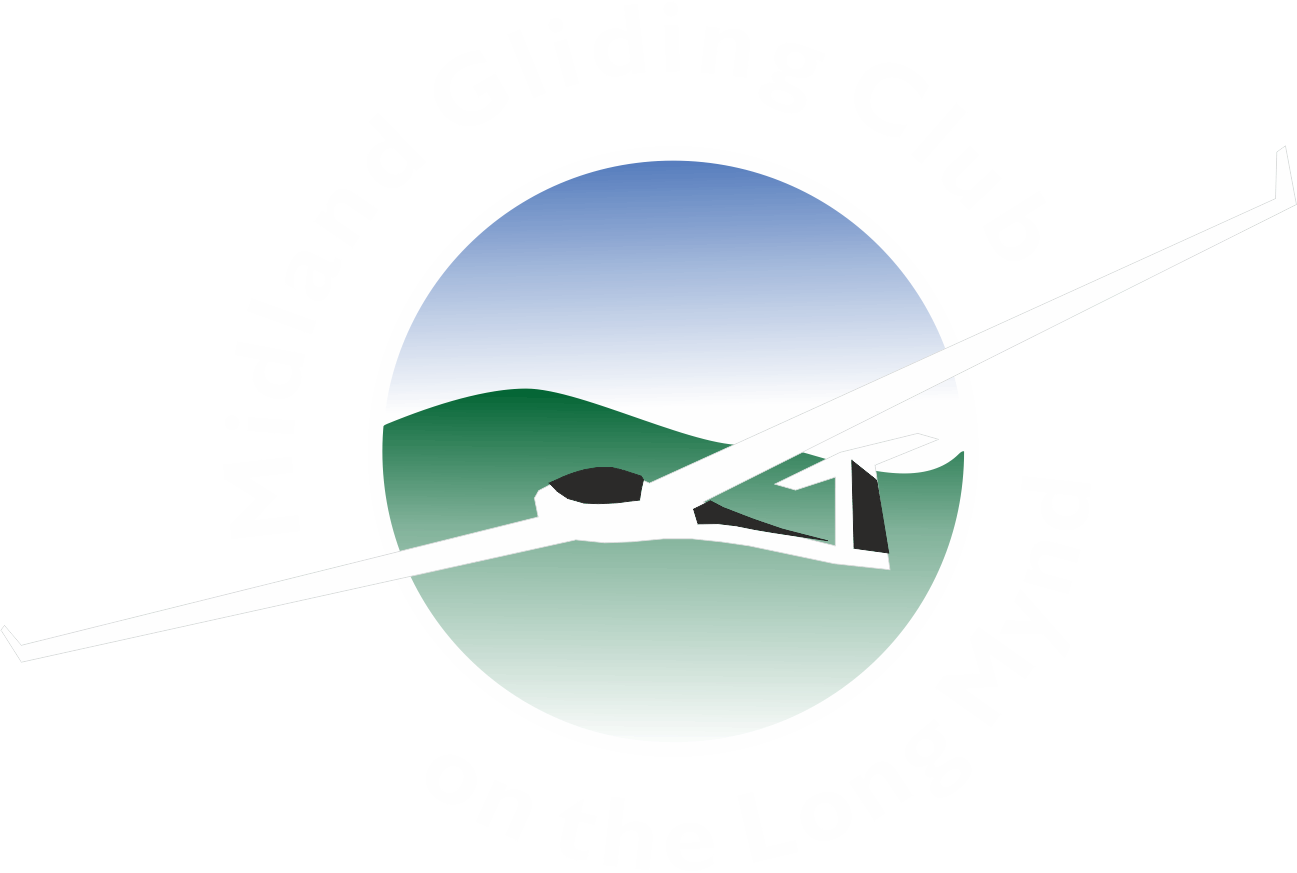 Flight Planning
And finally:
Having made your plan – go fly it !
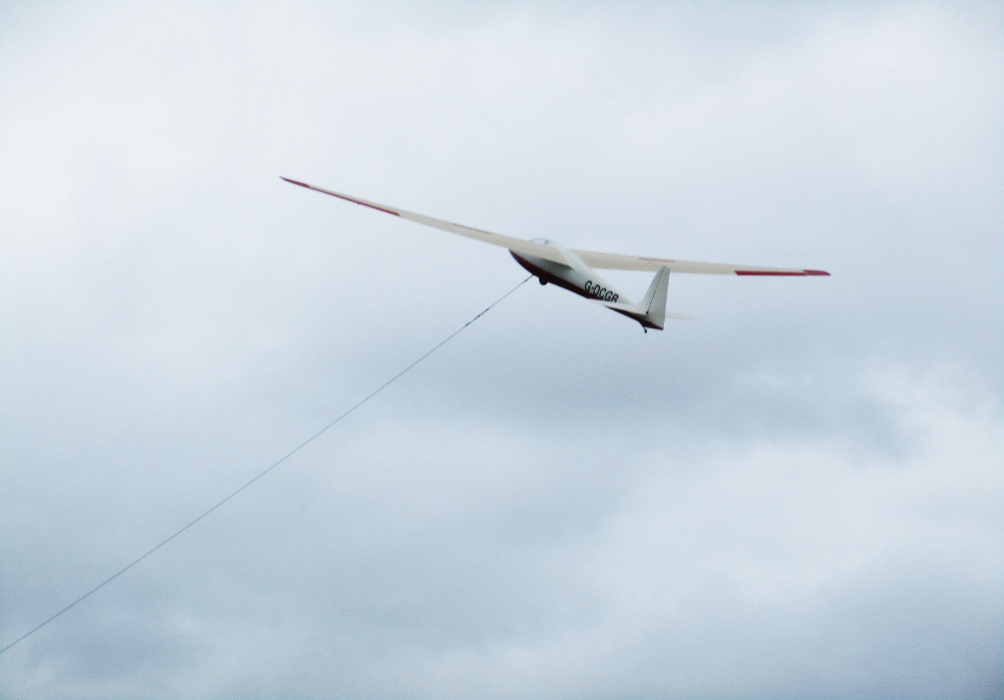 Prior Preparation Prevents Poor Performance
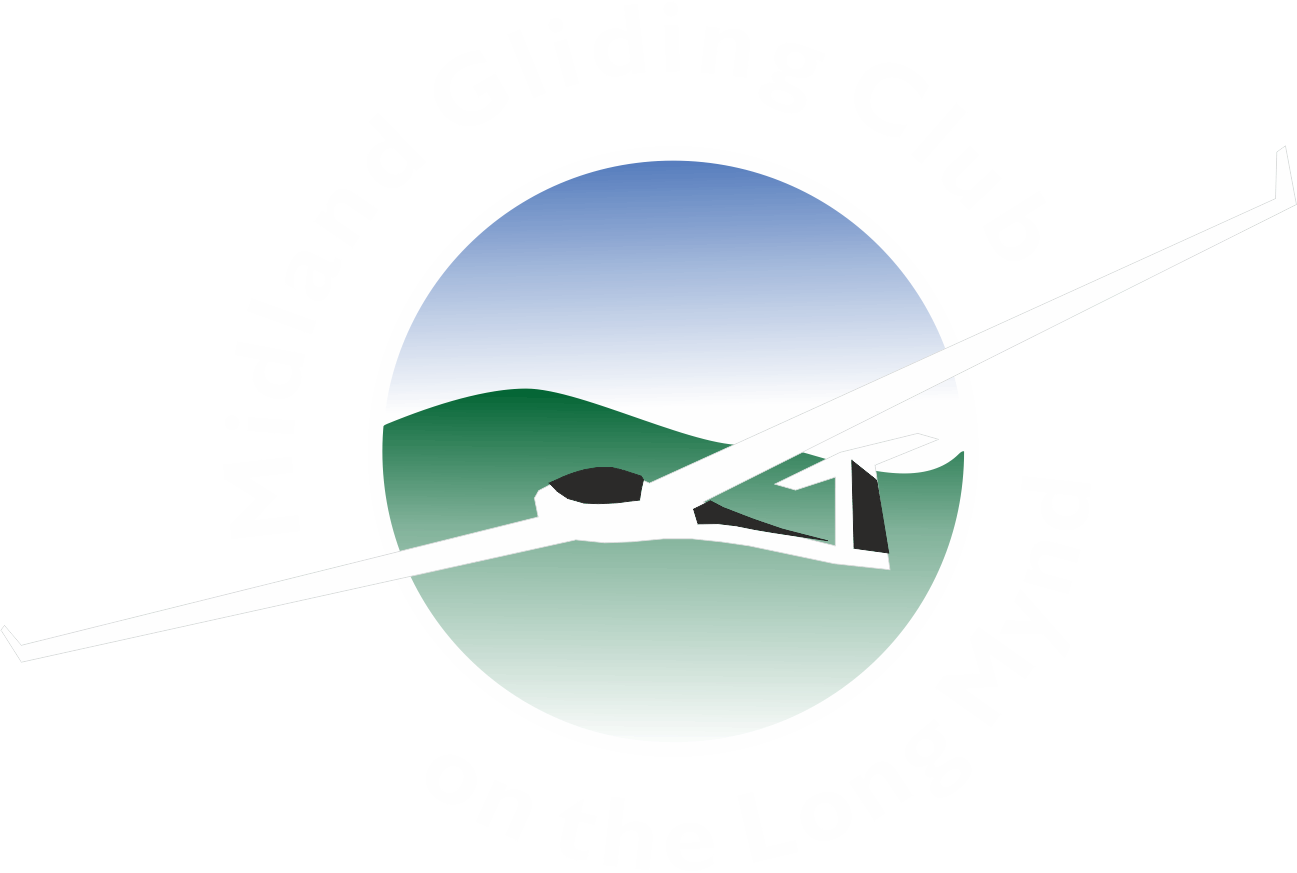 Flight Planning
Finally, Finally:
Have Fun!

 and remember: 
 Safe flying is no accident!
Prior Preparation Prevents Poor Performance